Агробіотехнологічний факультет
Білоцерківського національного аграрного університету
 
готує фахівців  за спеціальністю
206 «Садово-паркове господарство»
 
Рівні вищої освіти:
«Бакалавр» - термін навчання  4 роки на основі загальної середньої освіти;
«Магістр» - термін навчання – 1,5 роки
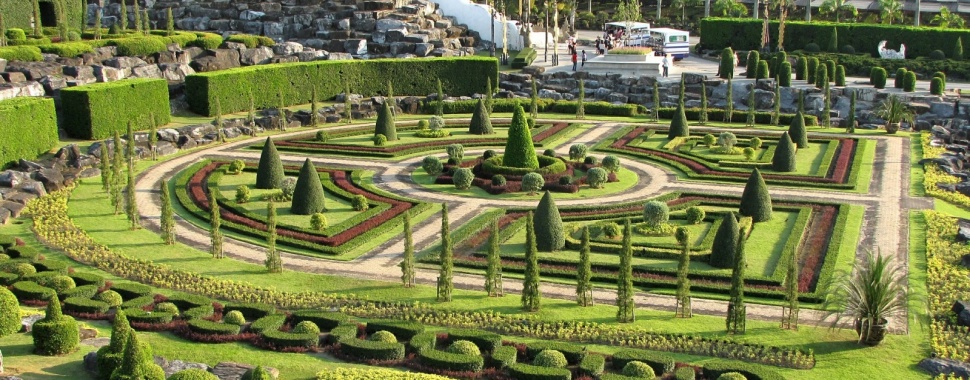 У вас гарний смак і розвинута уява, ви творча особистість і любите природу? 
Тоді ця спеціальність для Вас!
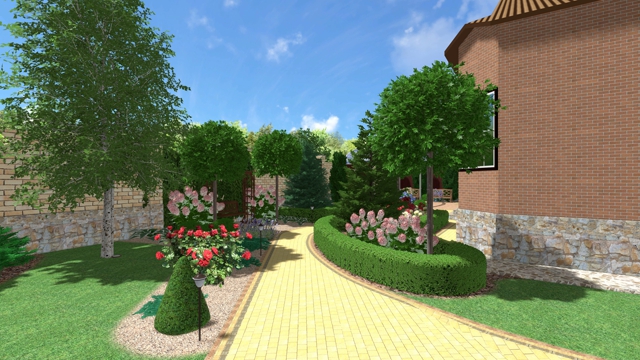 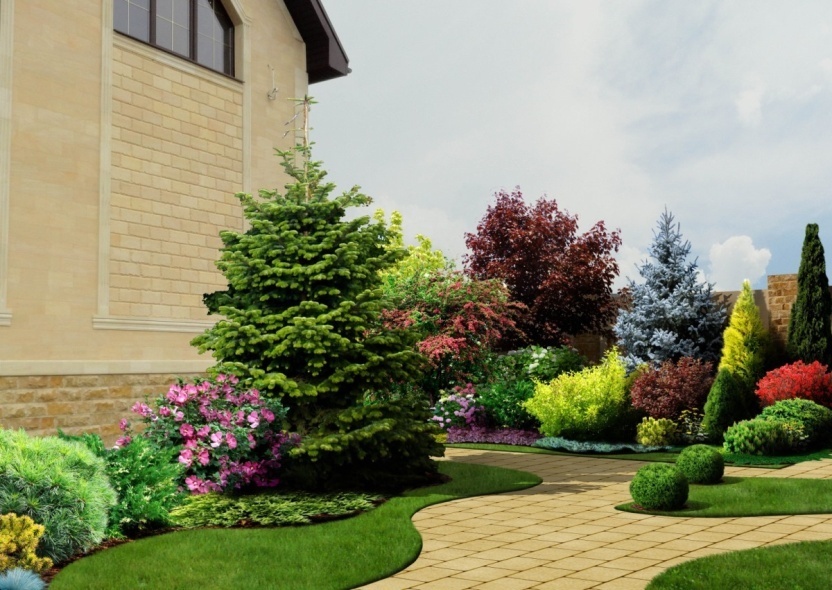 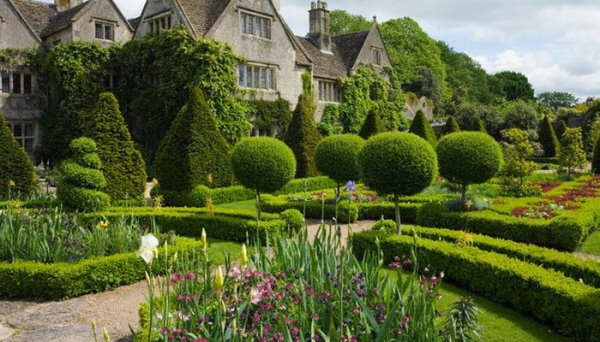 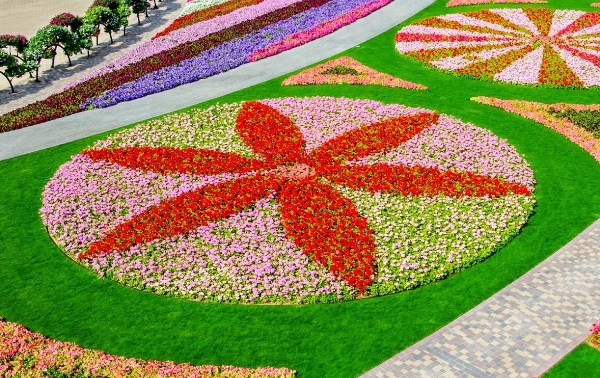 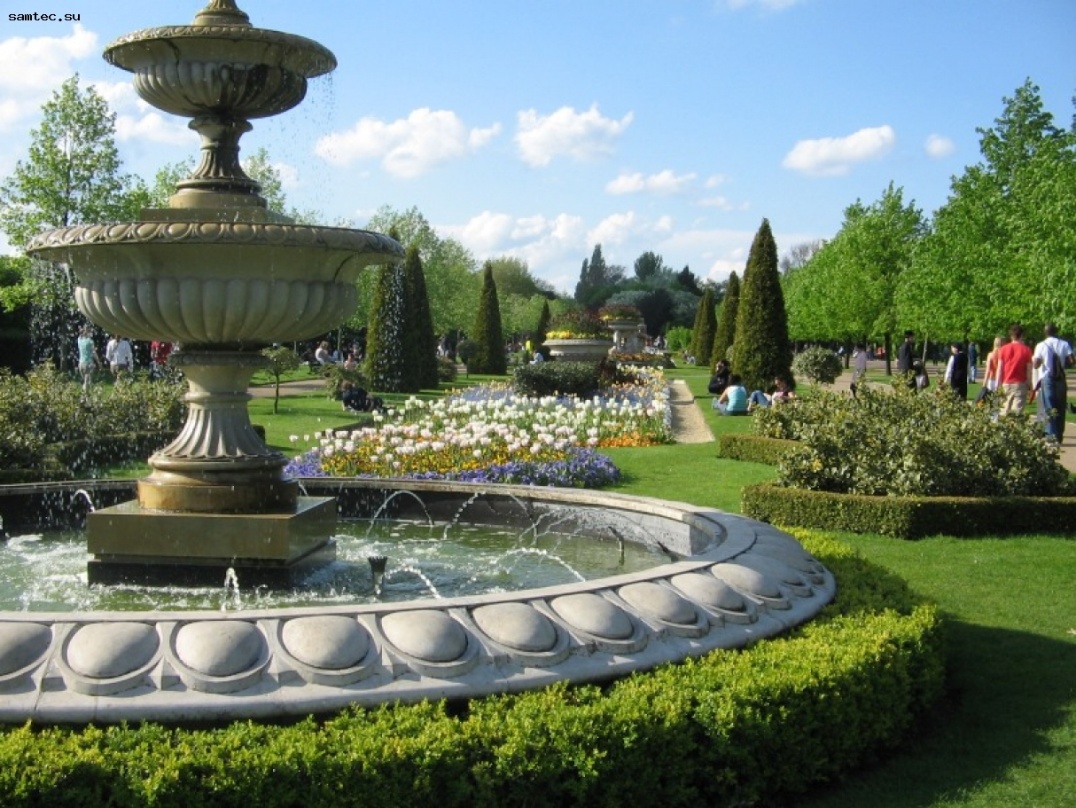 Садово-паркове господарство – сфера діяльності зі створення і підтримки об’єктів ландшафтної архітектури, вирощування декоративних рослин і підвищення стійкості рослинних насаджень в урбанізованому середовищі.
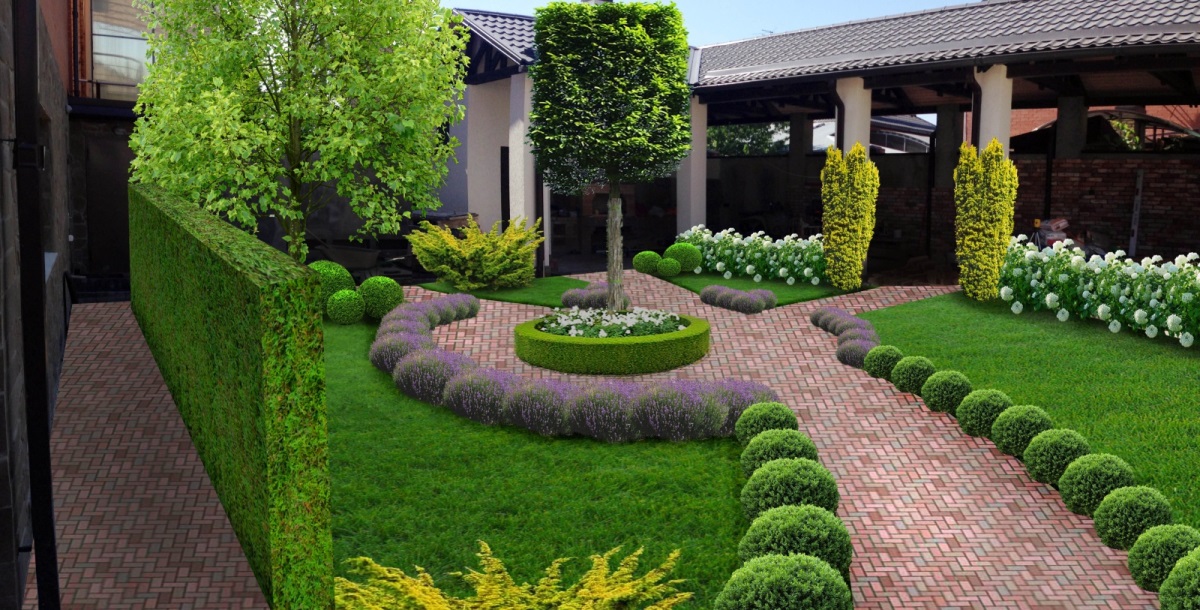 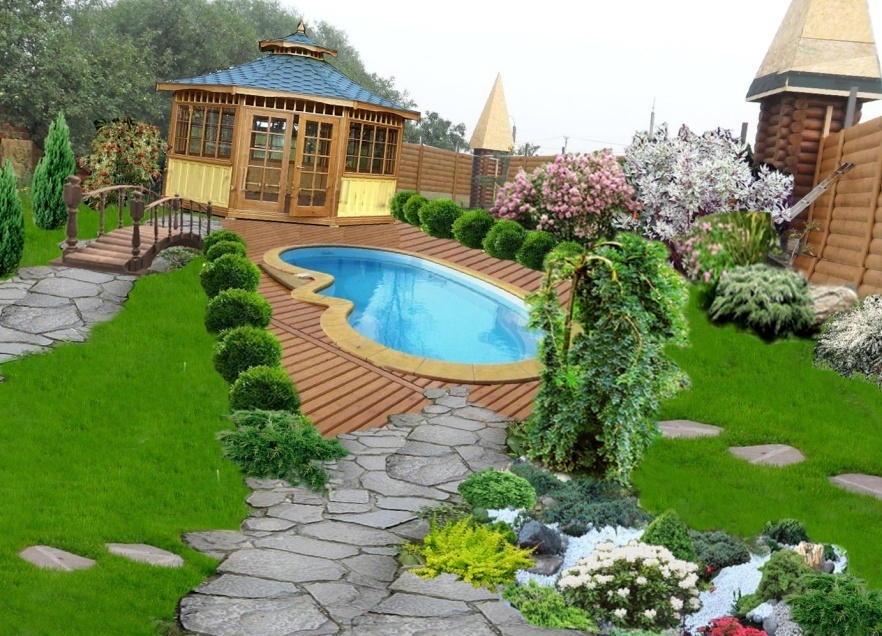 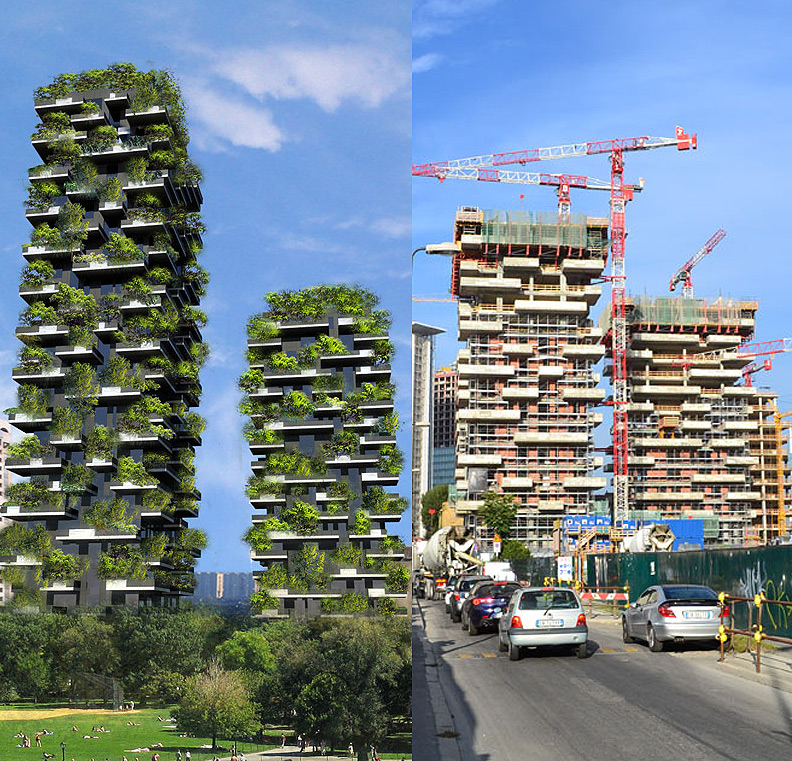 Фахівець садово-паркового господарства – не просто кваліфікований садівник, але й художник, дизайнер, архітектор здатний знаходити нові, оригінальні ідеї і успішно втілювати їх у життя.
Фахівець садово-паркового господарства здатний видозмінювати первинний вигляд місцевості, надаючи їй більш комфортних і сучасних рис.
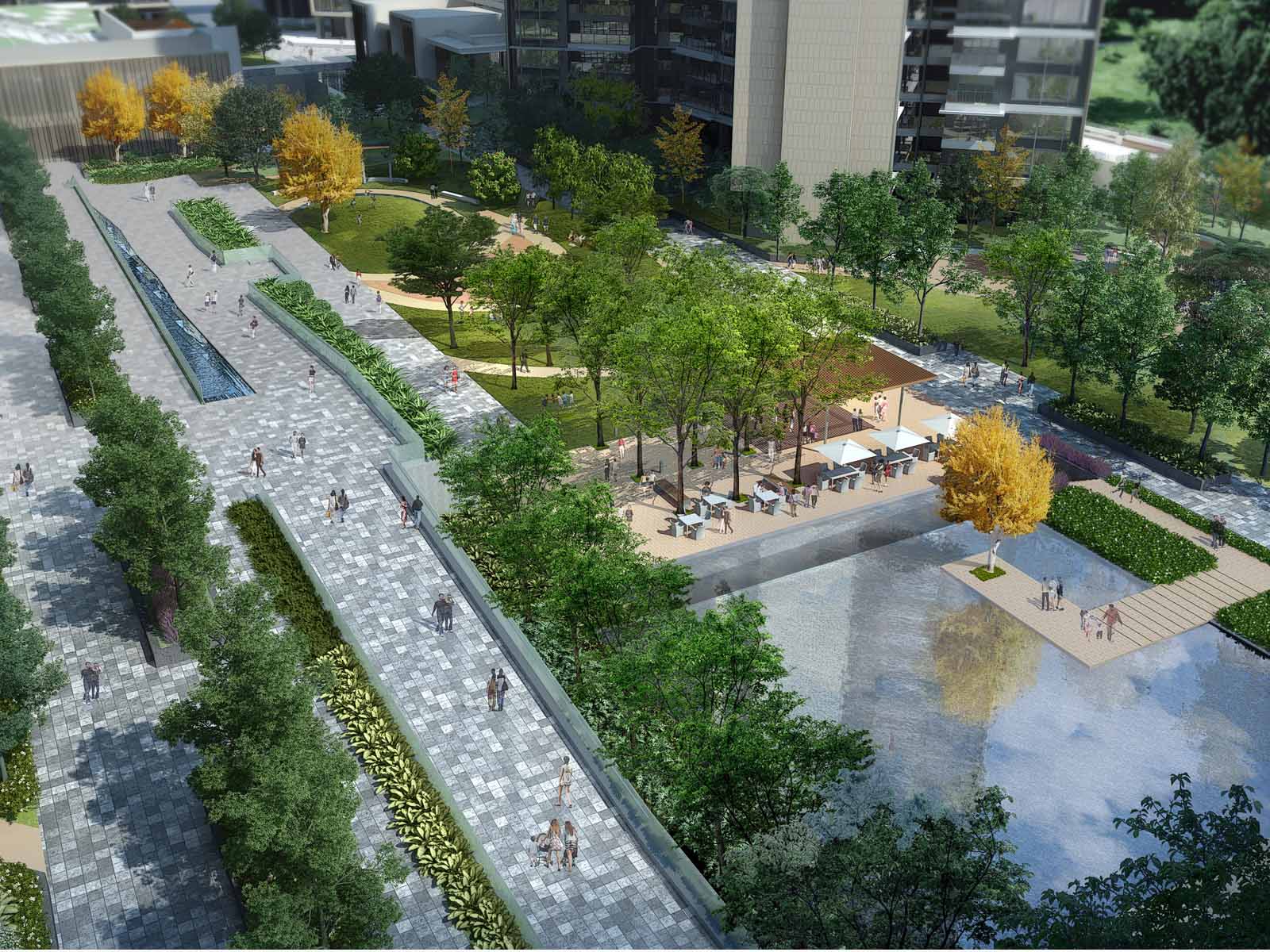 Професійна діяльність фахівця з садово-паркового господарства охоплює можливості працевлаштування: 
на підприємствах і фірмах, що займаються проектуванням об’єктів      озеленення і благоустрою; 
в міських комунальних  підприємствах зеленого господарства; 
в декоративних розсадниках і садових центрах; 
в ботанічних садах, дендропарках, оранжереях; 
у флористичних фірмах.
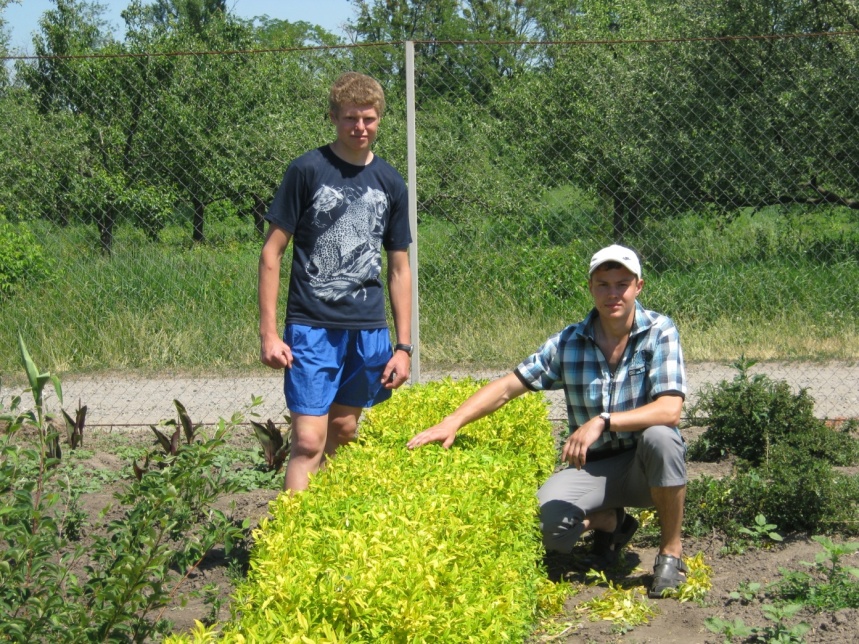 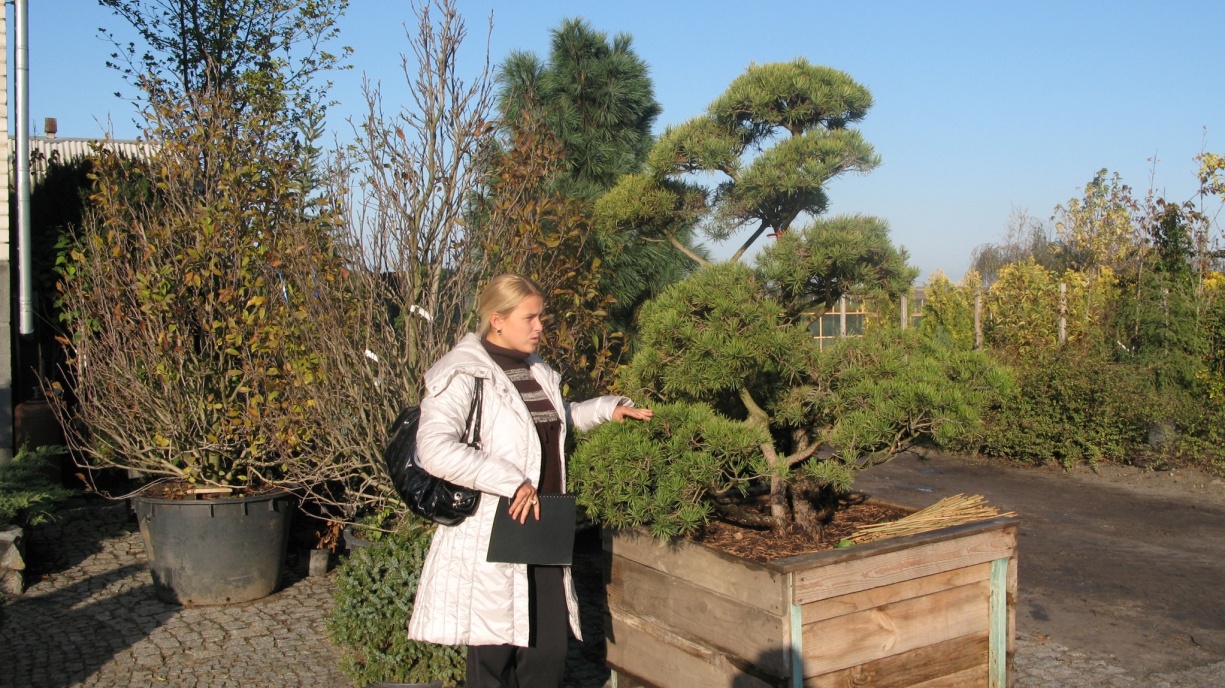 Сфери професійної діяльності спеціалістів 
садово-паркового господарства

проектування об'єктів ландшафтної архітектури:
Розробка і реконструкція об'єктів озеленення
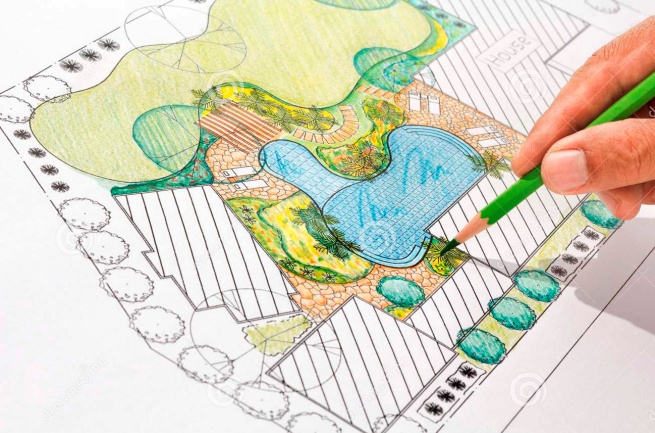 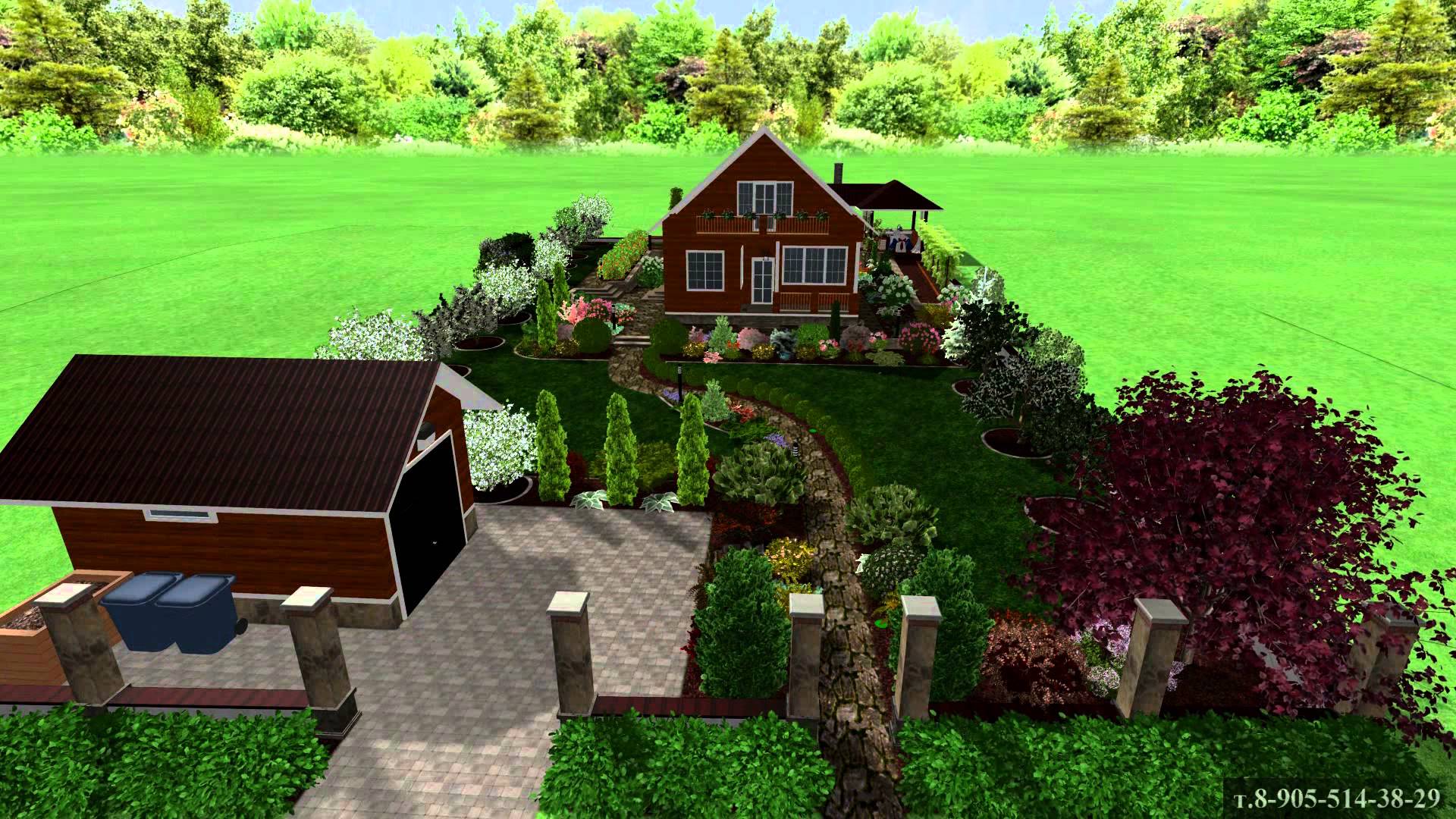 Сфери професійної діяльності спеціалістів 
садово-паркового господарства

проектування об'єктів ландшафтної архітектури:
Розробка і реконструкція об'єктів озеленення
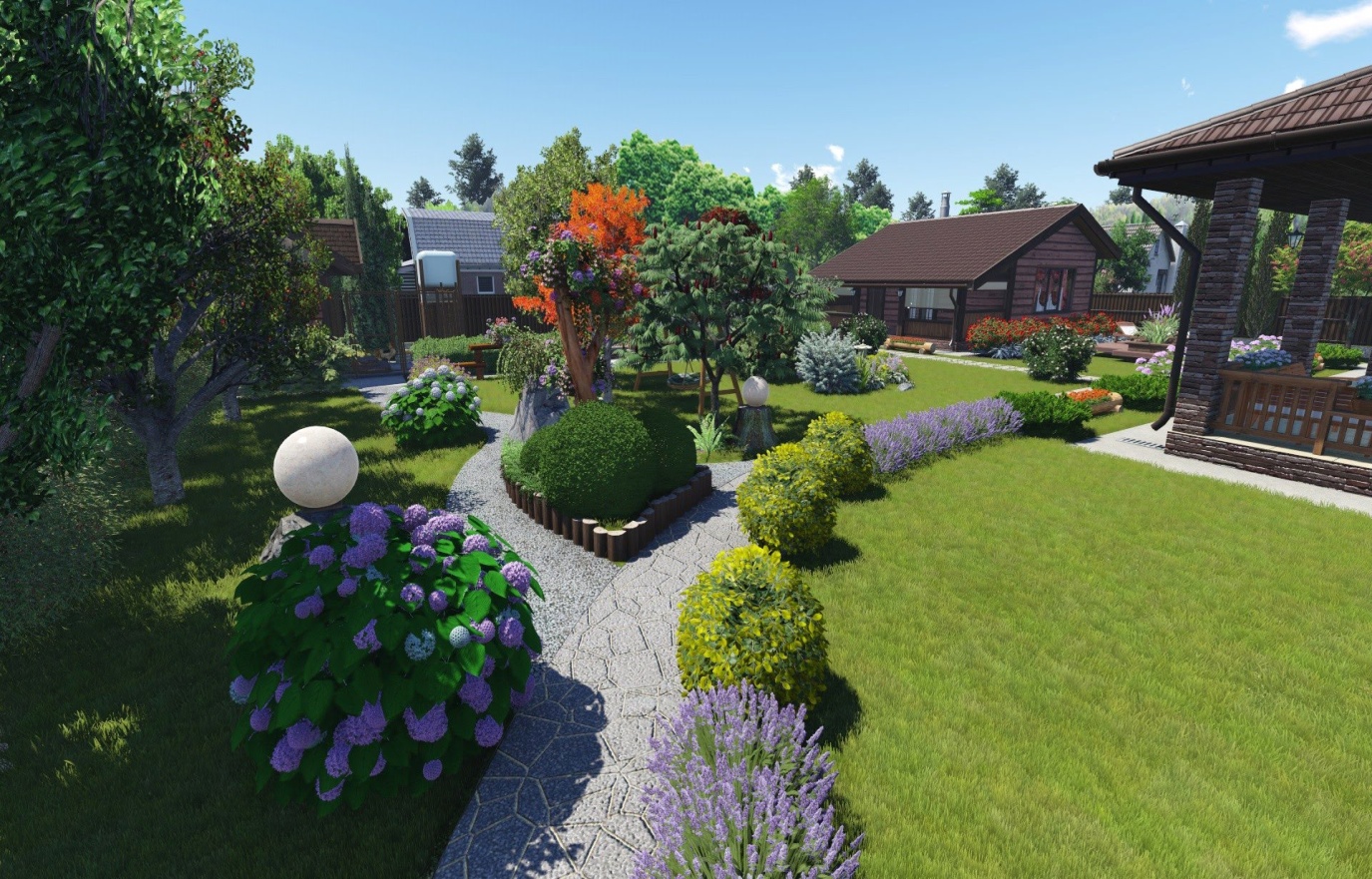 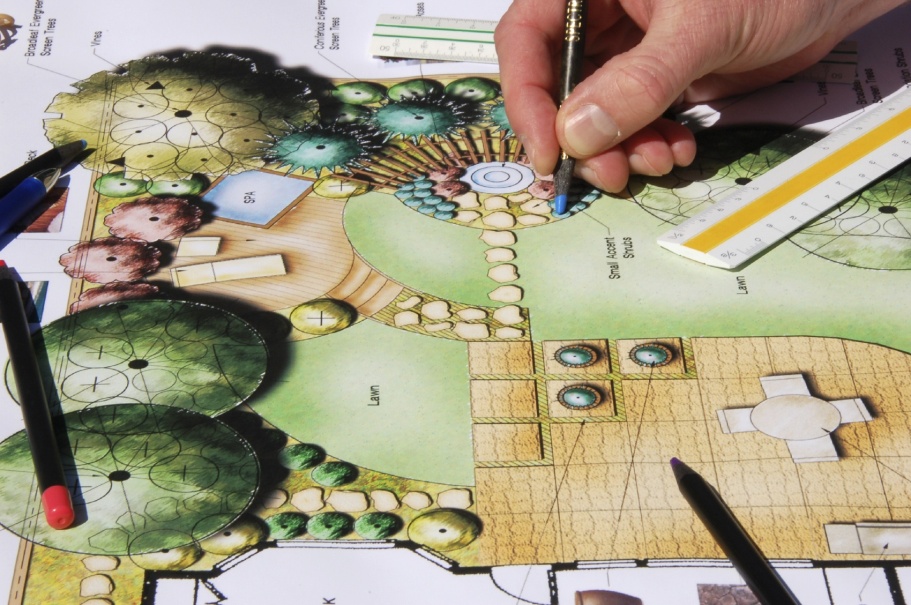 Сфери професійної діяльності спеціалістів 
садово-паркового господарства

Дизайн та оформлення інтер'єрів:
Складання флористичних композицій
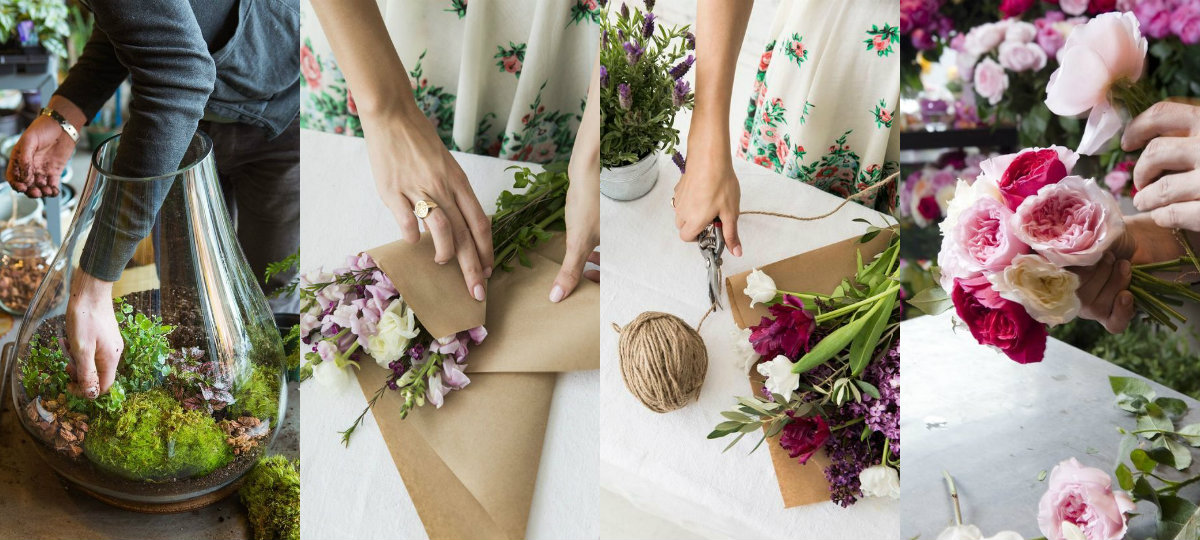 Сфери професійної діяльності спеціалістів 
садово-паркового господарства

Дизайн та оформлення інтер'єрів:
оформлення флористичними композиціями урочистих подій
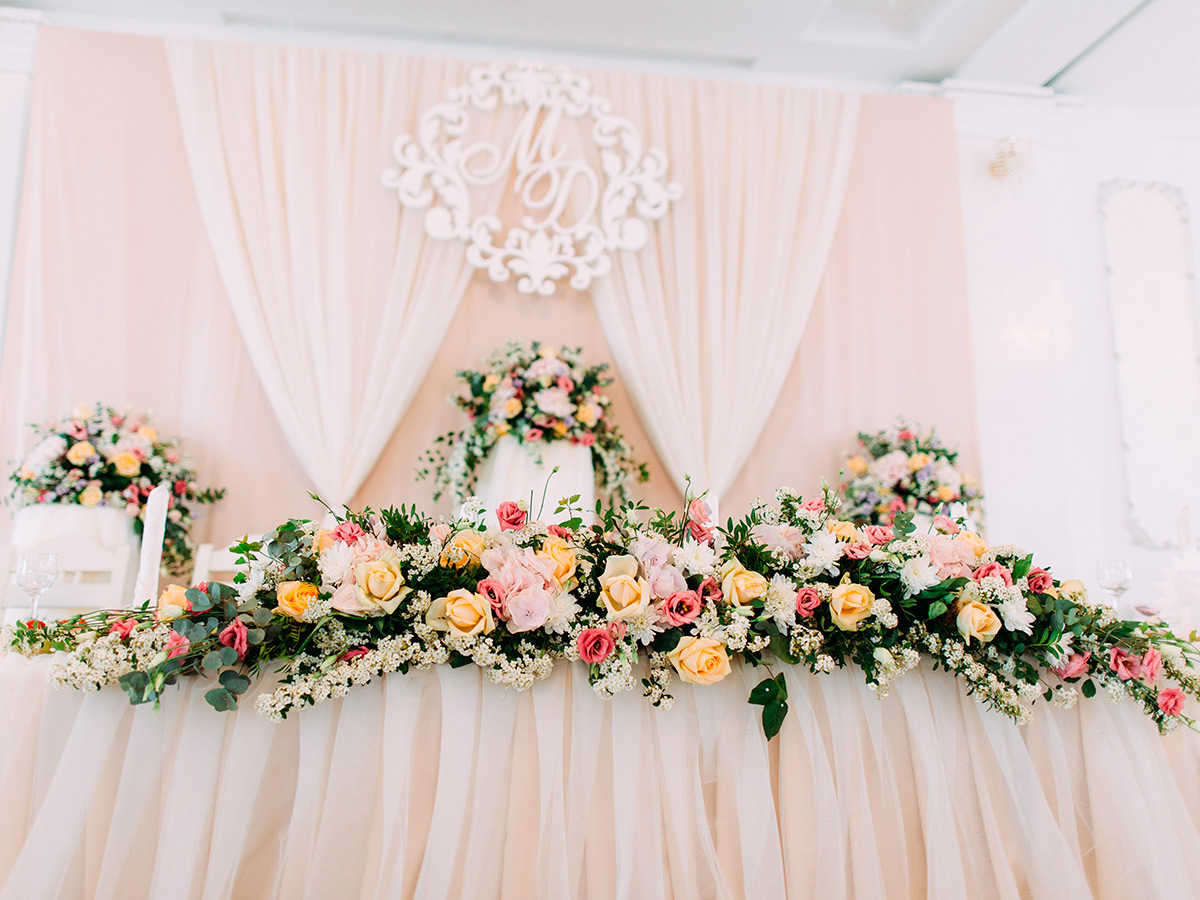 Сфери професійної діяльності спеціалістів 
садово-паркового господарства

Дизайн та оформлення інтер'єрів:
озеленення інтер'єрів приміщень
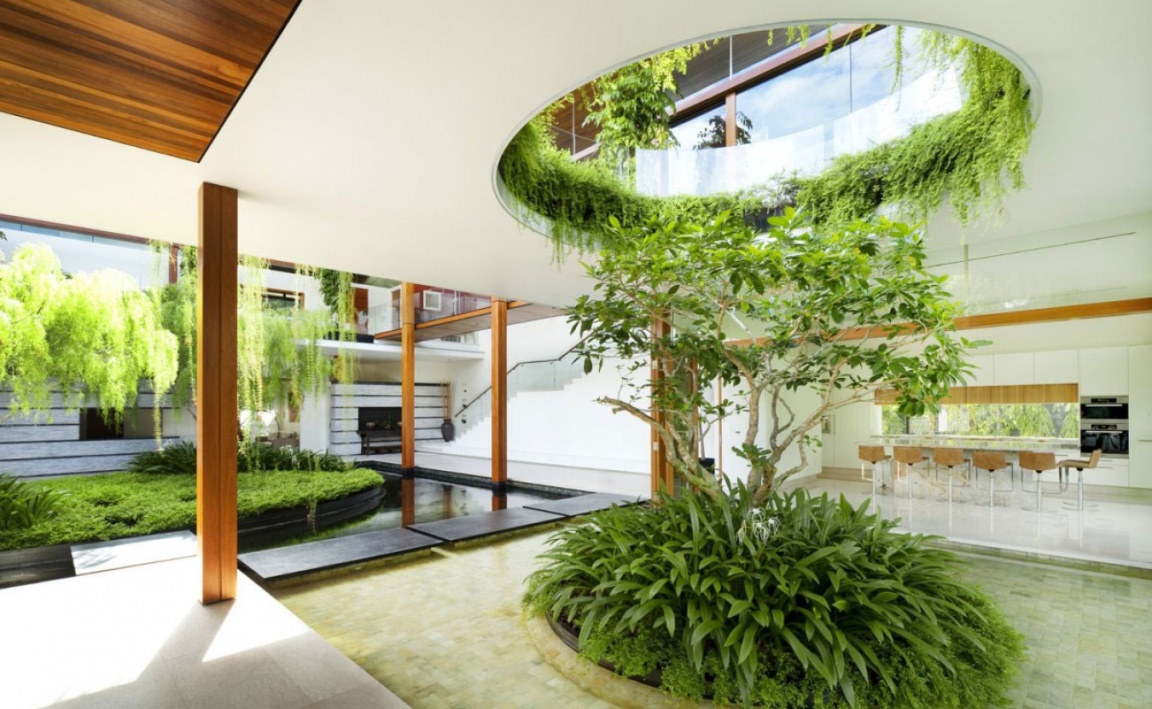 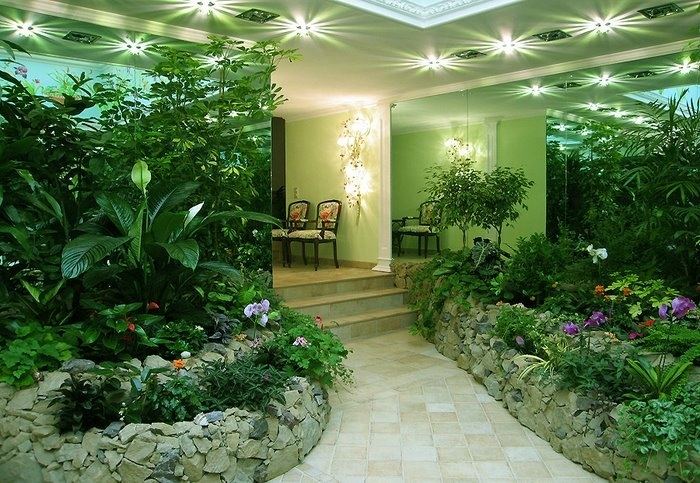 Сфери професійної діяльності спеціалістів садово-паркового господарства

Дизайн та оформлення інтер'єрів:
організація зимових садів
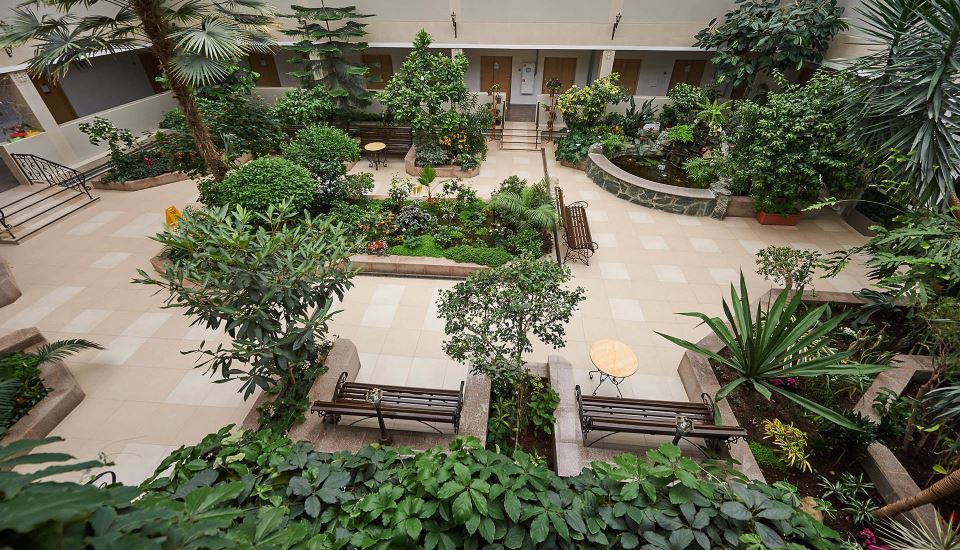 Сфери професійної діяльності спеціалістів садово-паркового господарства

Будівництво і догляд за об'єктами озеленення:
Посадка декоративних дерев і кущів, догляд за ними
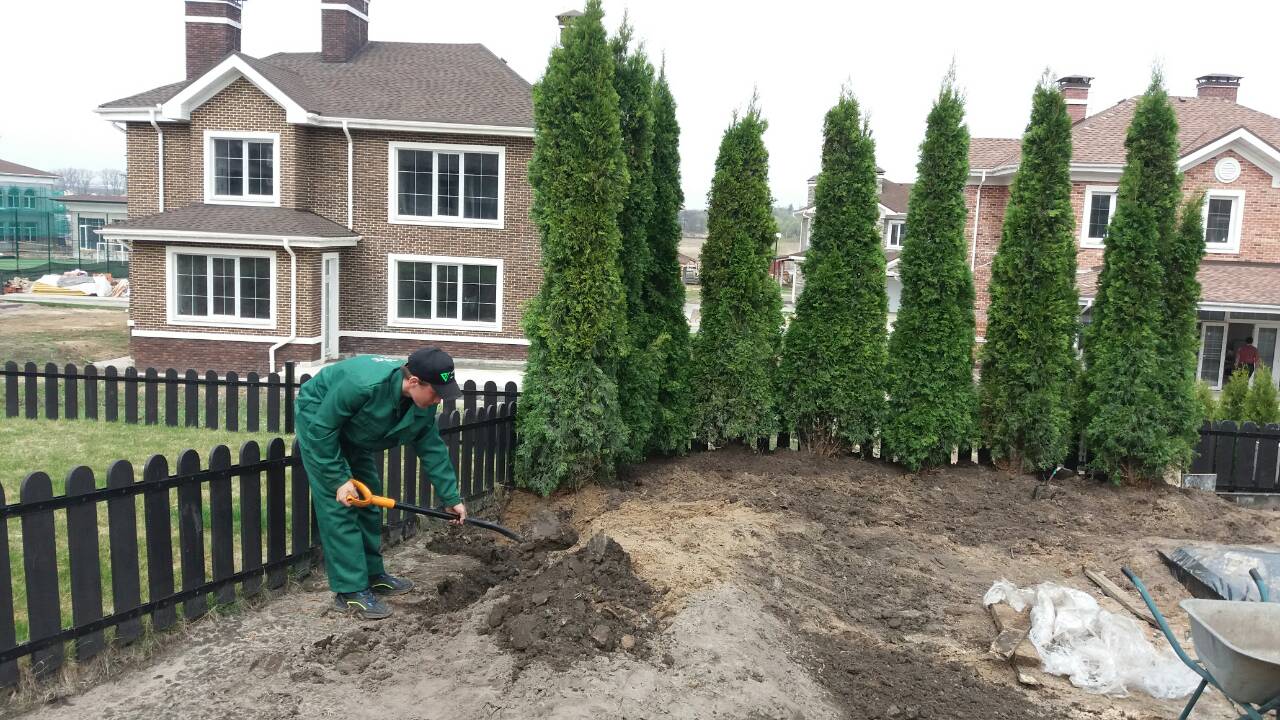 Сфери професійної діяльності спеціалістів садово-паркового господарства

Будівництво і догляд за об'єктами озеленення:
облаштування квітників і догляд за ними
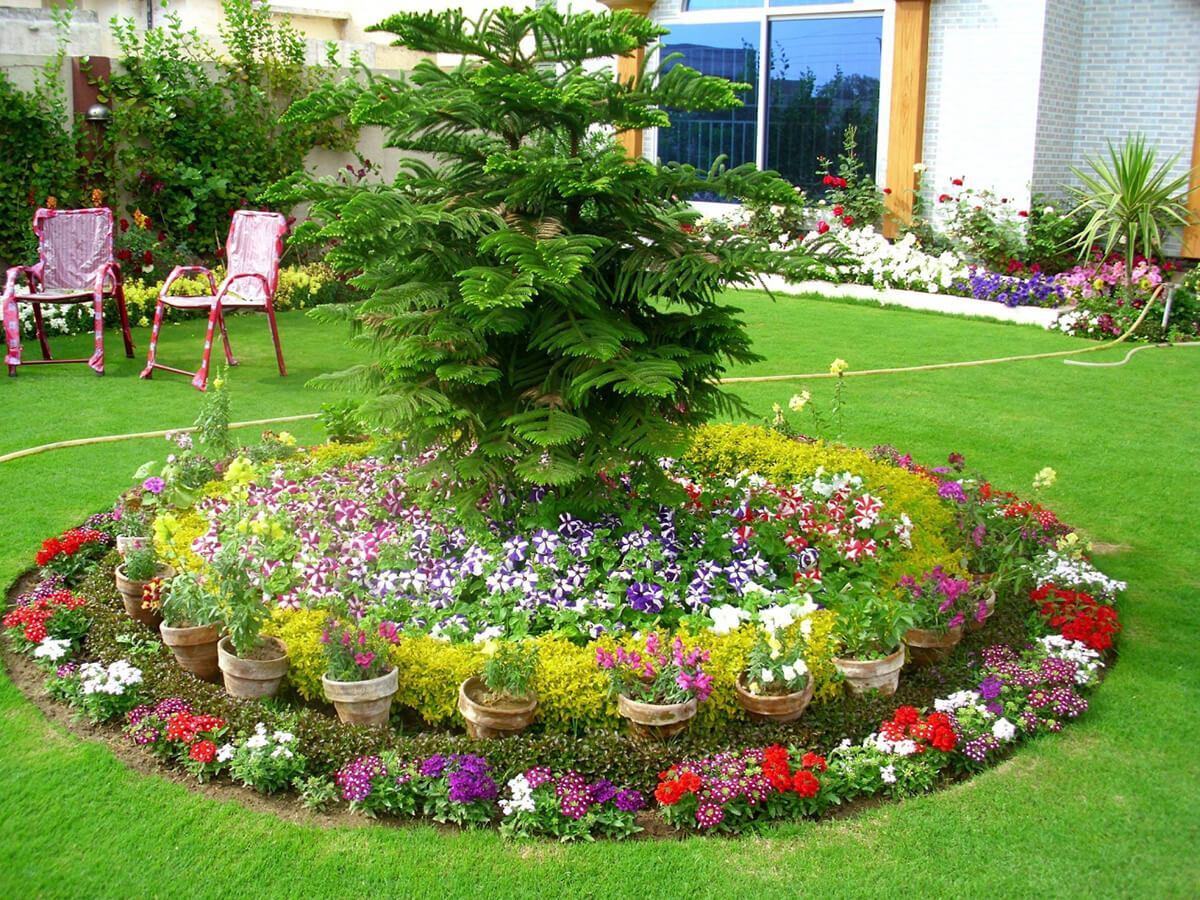 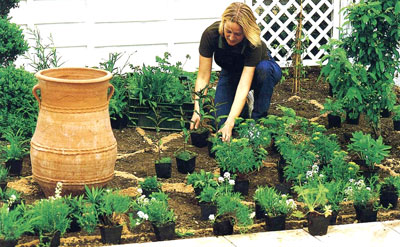 Сфери професійної діяльності спеціалістів садово-паркового господарства

Будівництво і догляд за об'єктами озеленення:
Посів, укладка газонів та догляд за ними
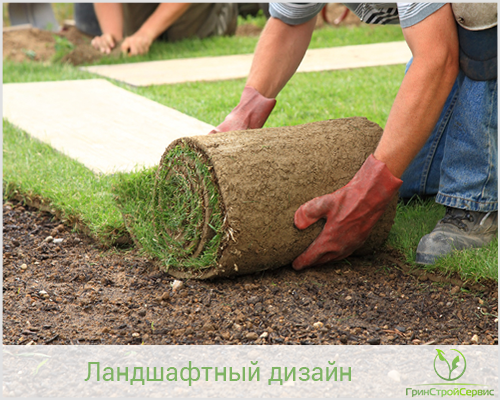 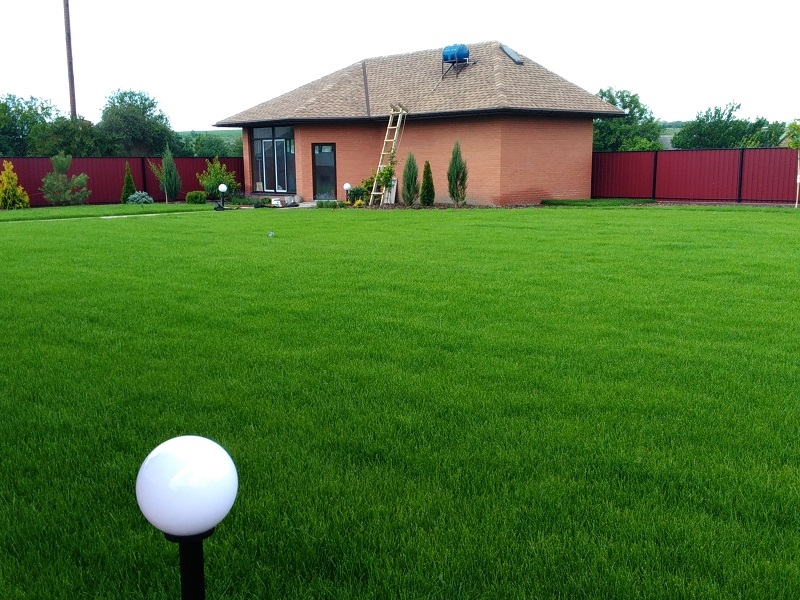 Сфери професійної діяльності спеціалістів садово-паркового господарства

Будівництво і догляд за об'єктами озеленення:
будівництво доріжок, майданчиків
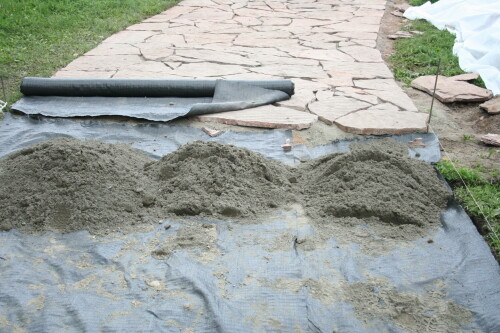 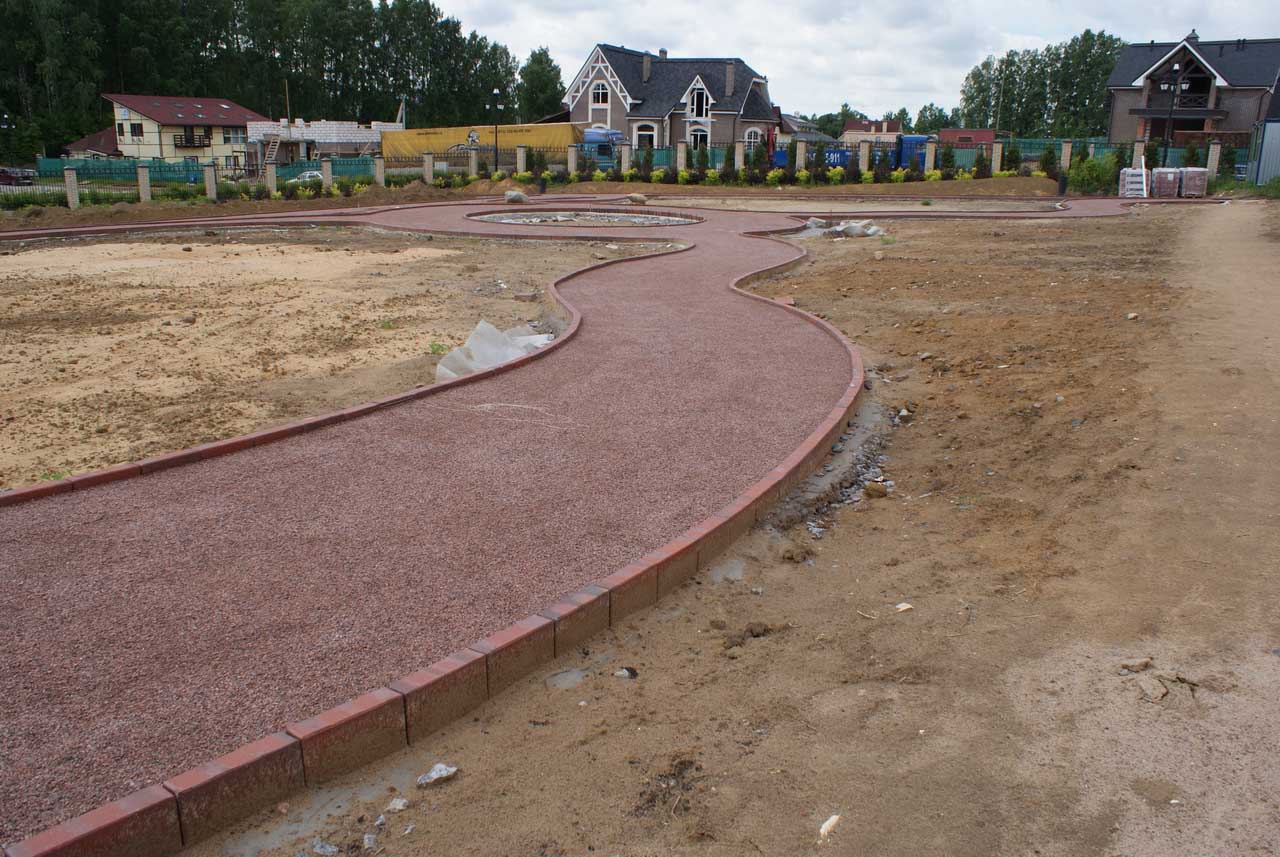 Сфери професійної діяльності спеціалістів садово-паркового господарства

Будівництво і догляд за об'єктами озеленення:
будівництво альпійських гірок і догляд за ними
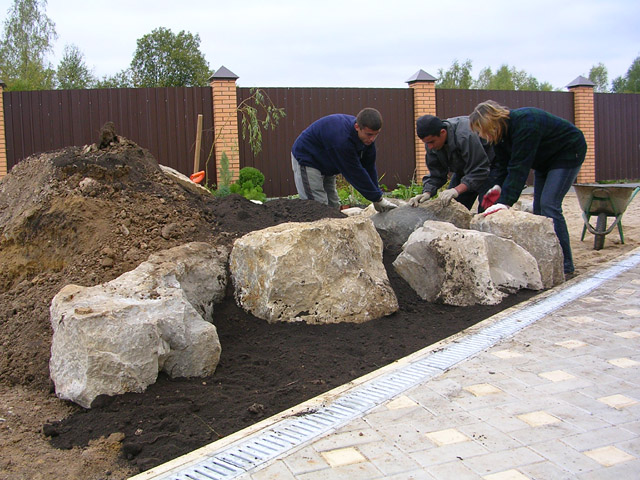 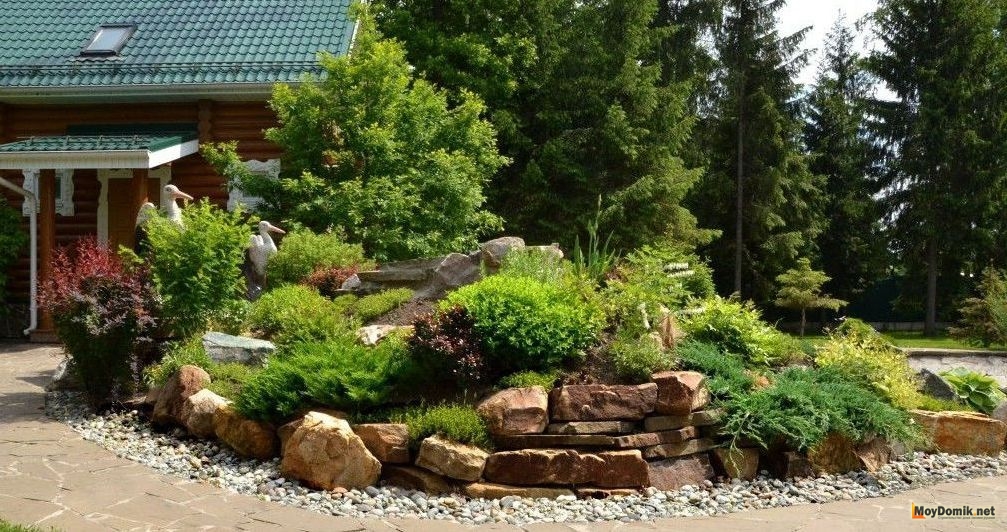 Сфери професійної діяльності спеціалістів садово-паркового господарства

Будівництво і догляд за об'єктами озеленення:
будівництво штучних водойм
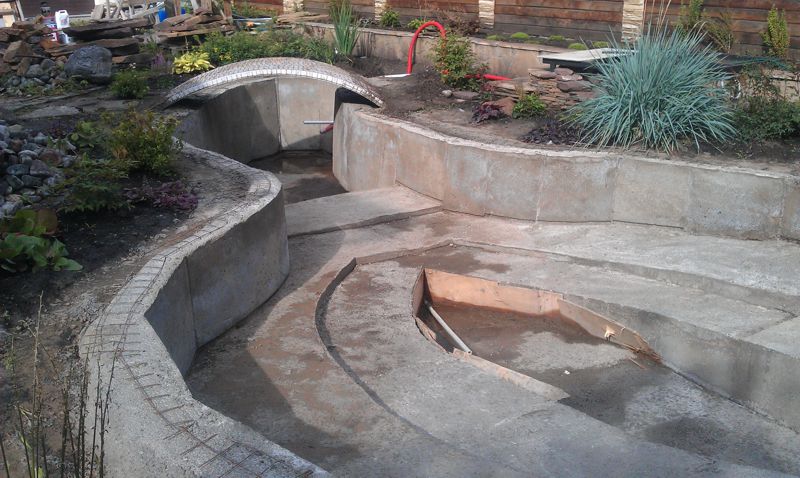 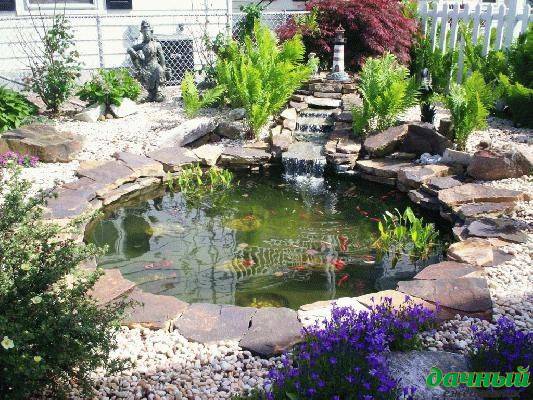 Сфери професійної діяльності спеціалістів садово-паркового господарства

Вирощування декоративних рослин:
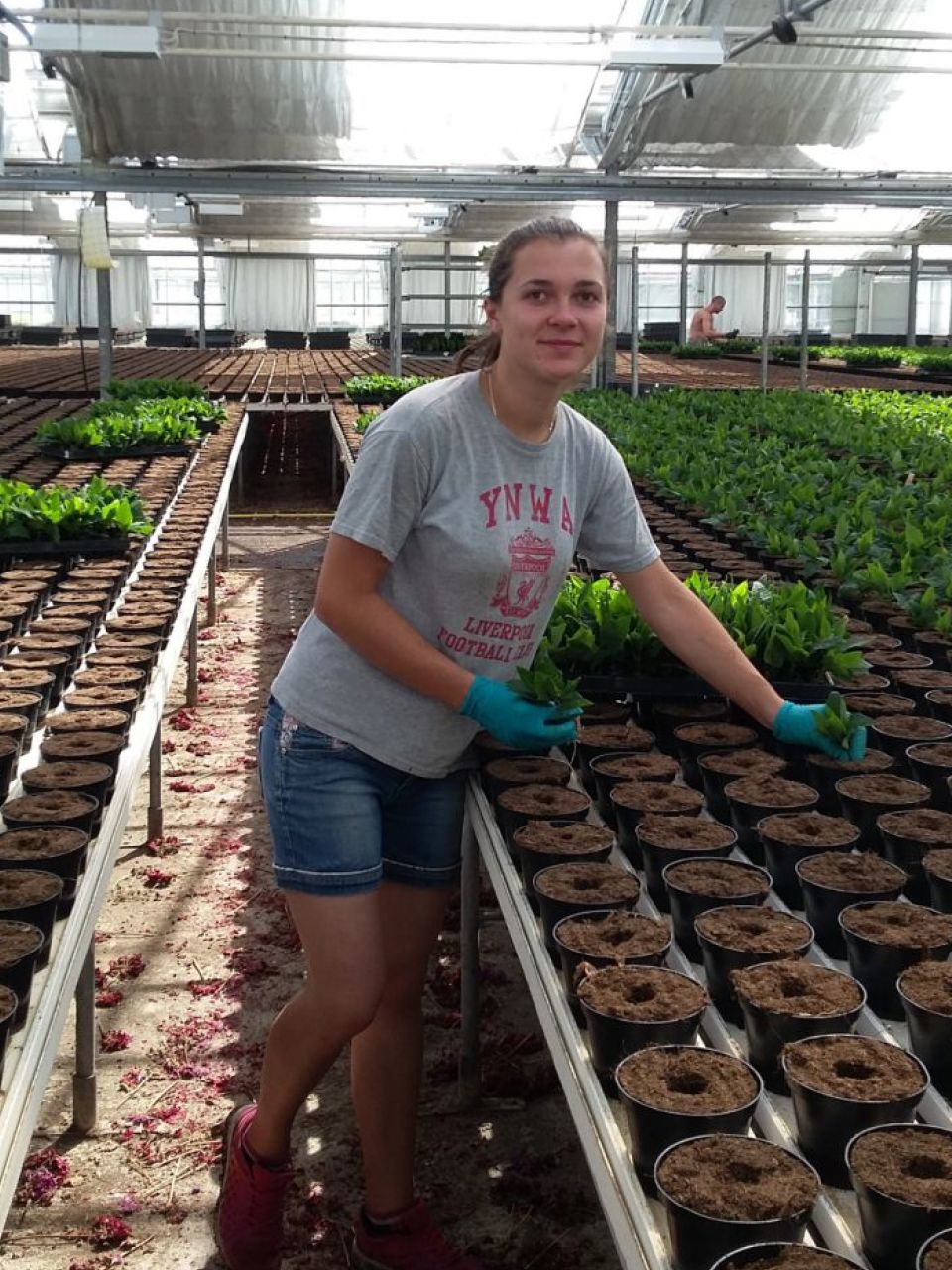 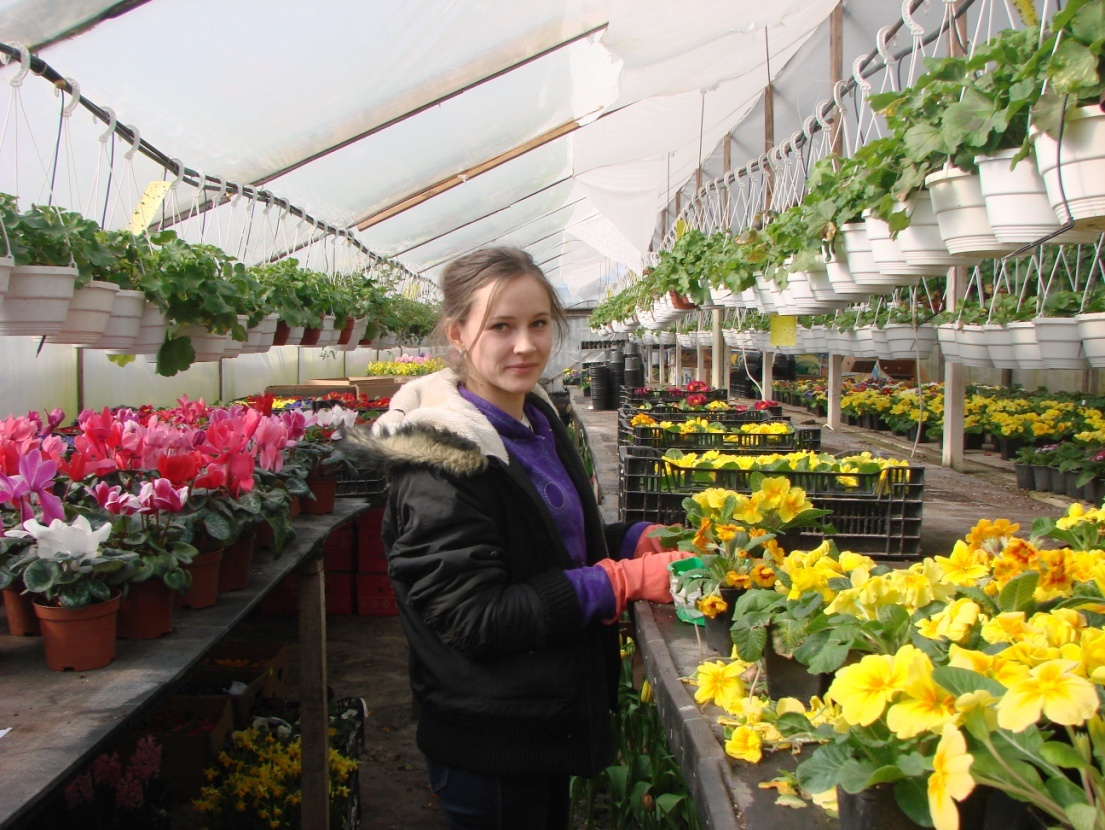 Сфери професійної діяльності спеціалістів садово-паркового господарства

Вирощування декоративних рослин:
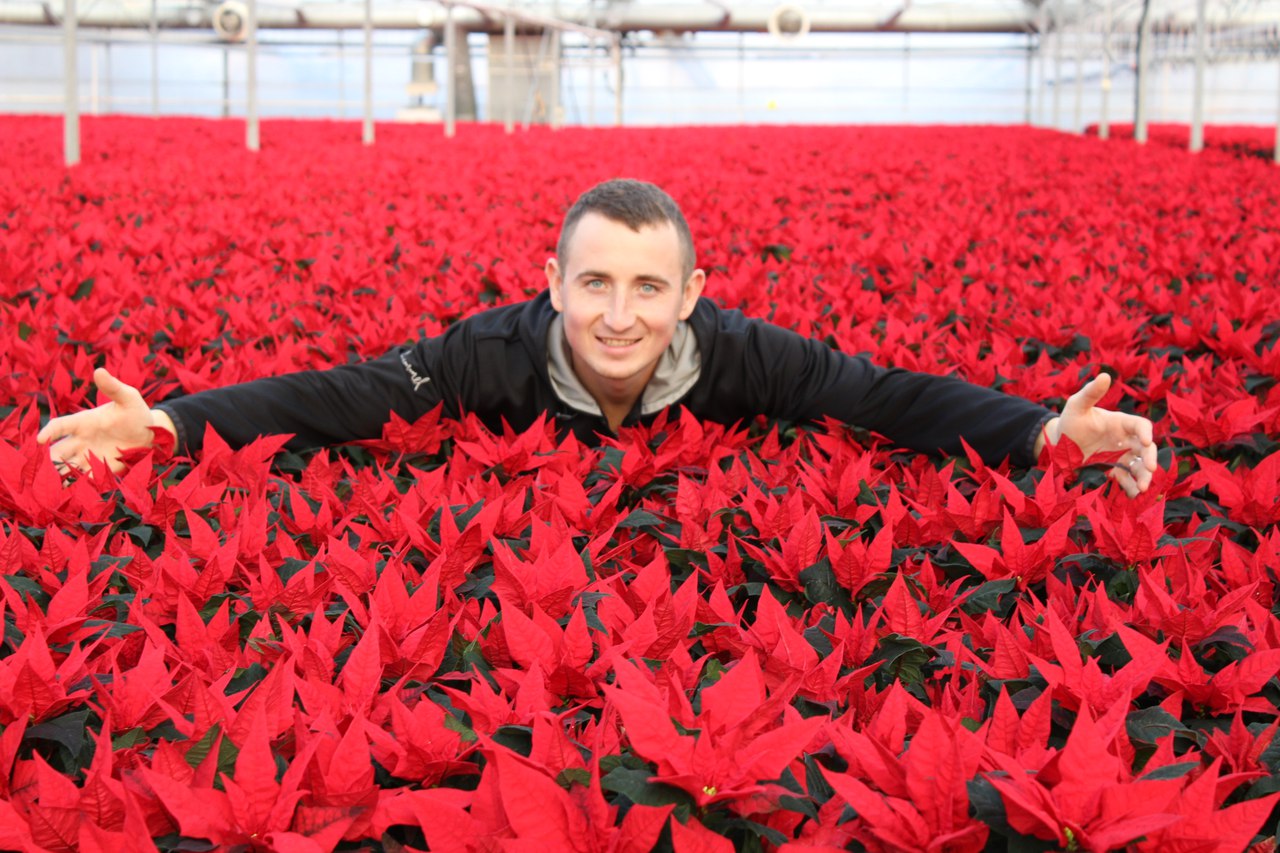 Сфери професійної діяльності спеціалістів садово-паркового господарства

Вирощування декоративних рослин:
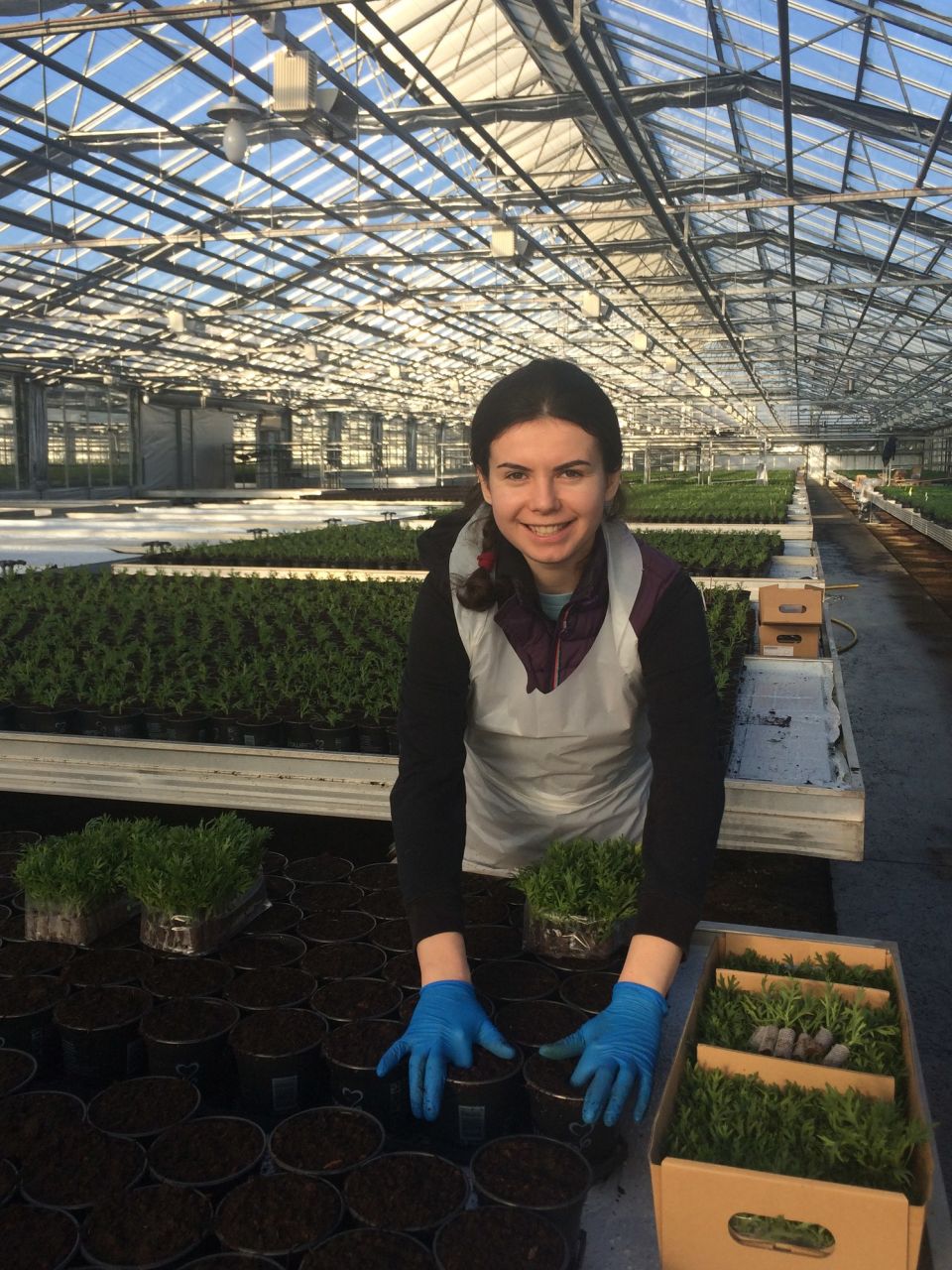 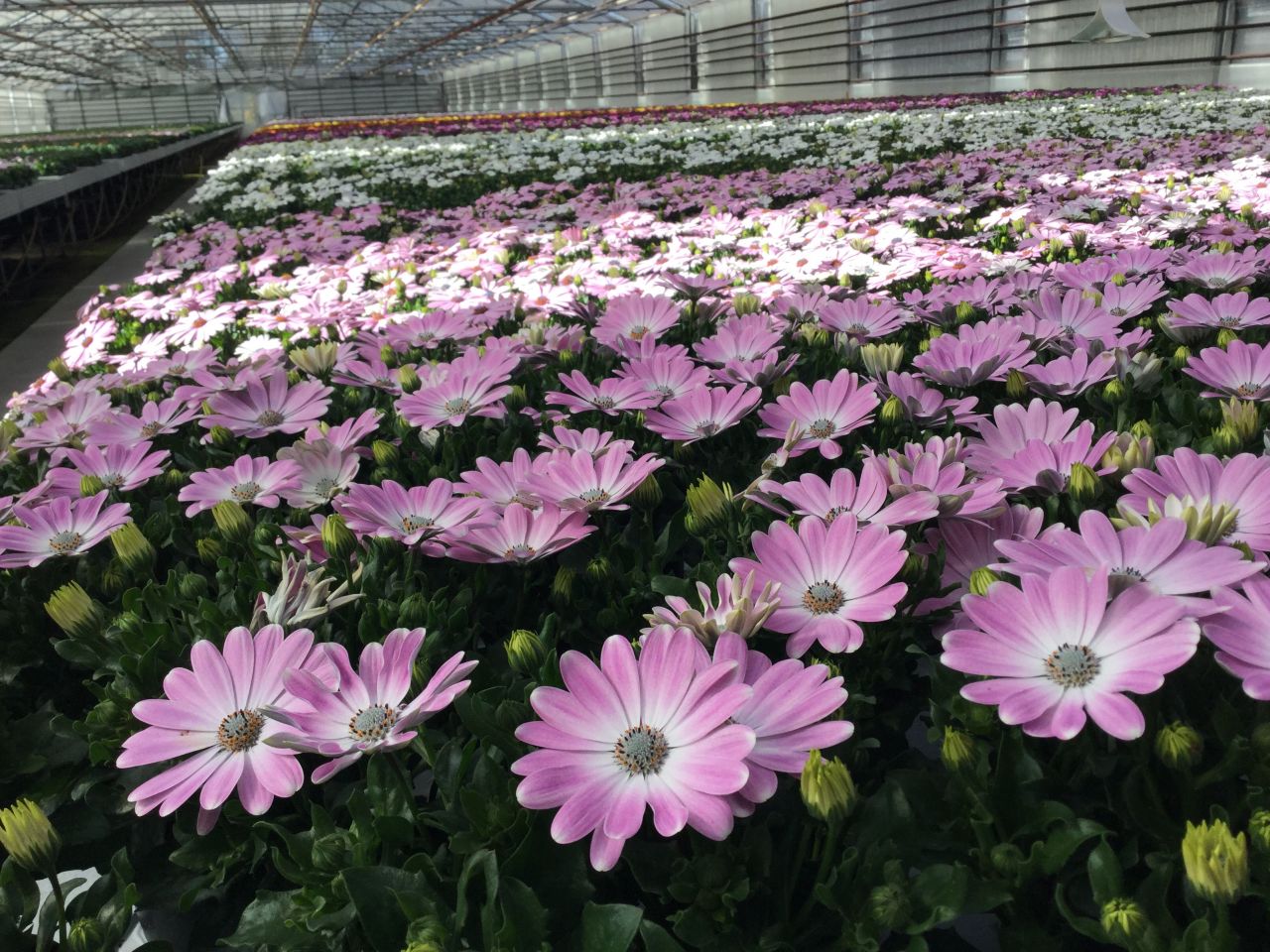 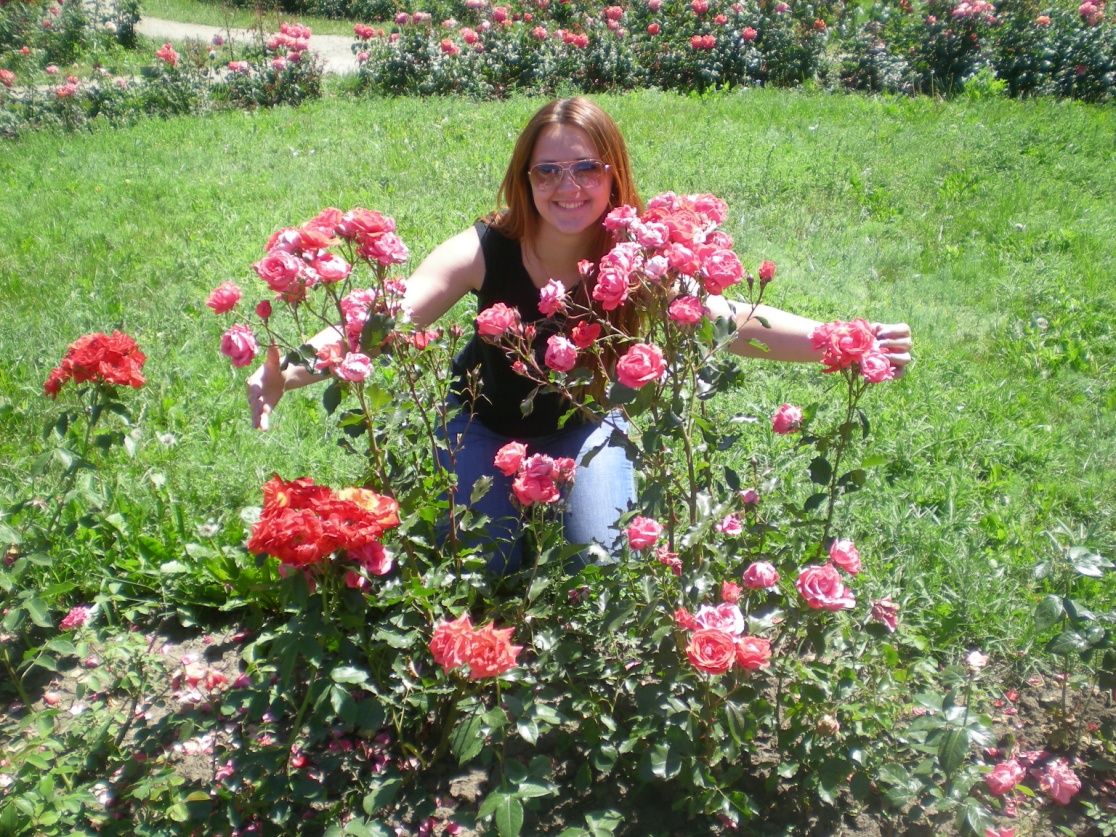 Можуть працювати у науково-дослідних установах, ботанічних садах і дендропарках
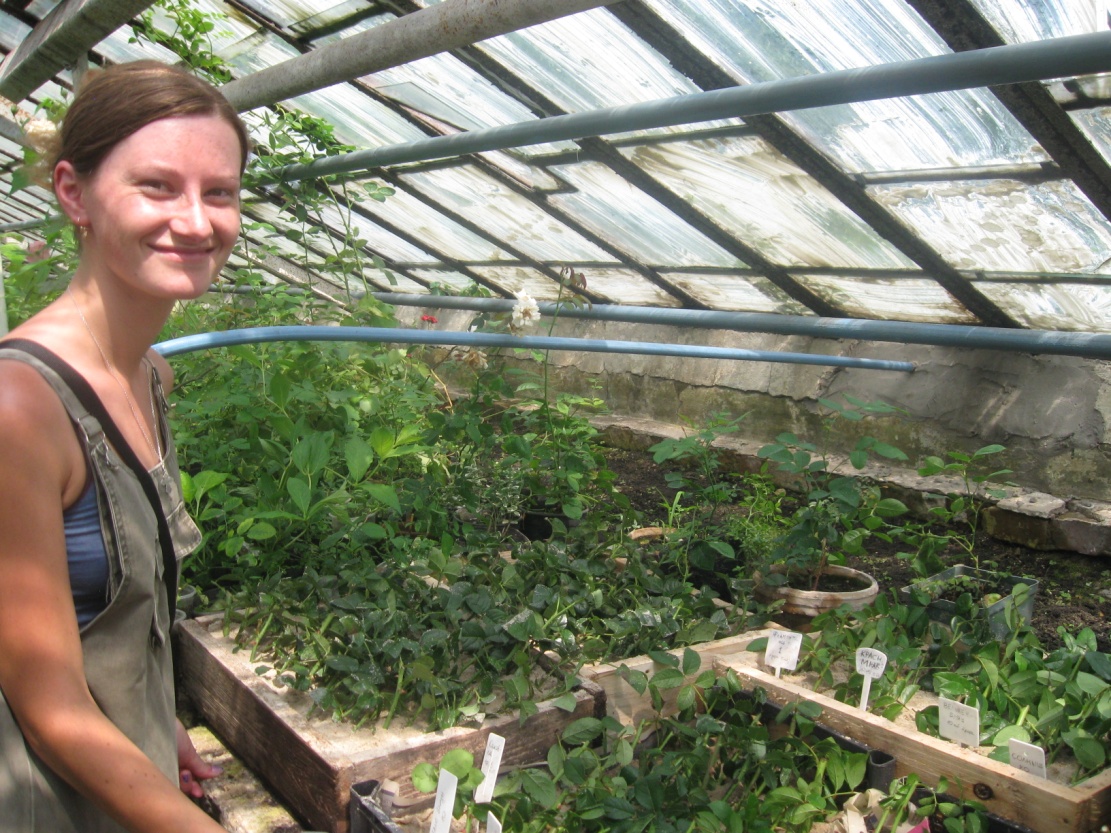 Національний дендропарк “Софіївка”
НБС ім. М.М. Гришка
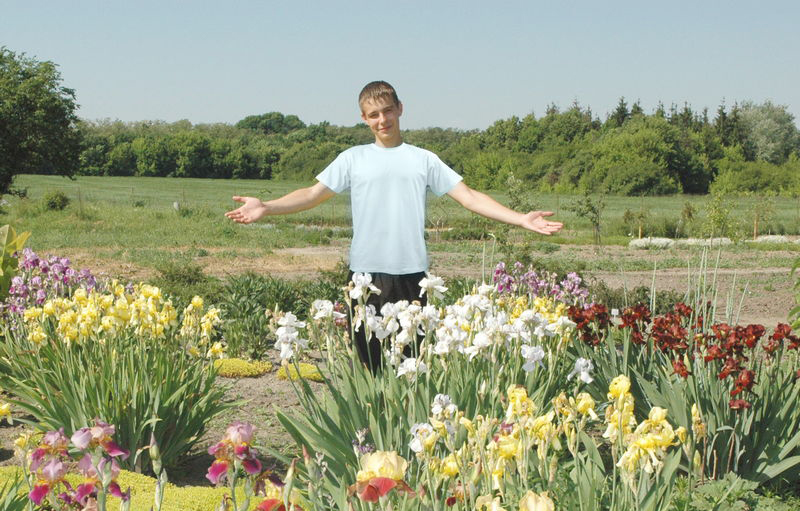 Сфери професійної діяльності спеціалістів садово-паркового господарства

Вирощування декоративних рослин:
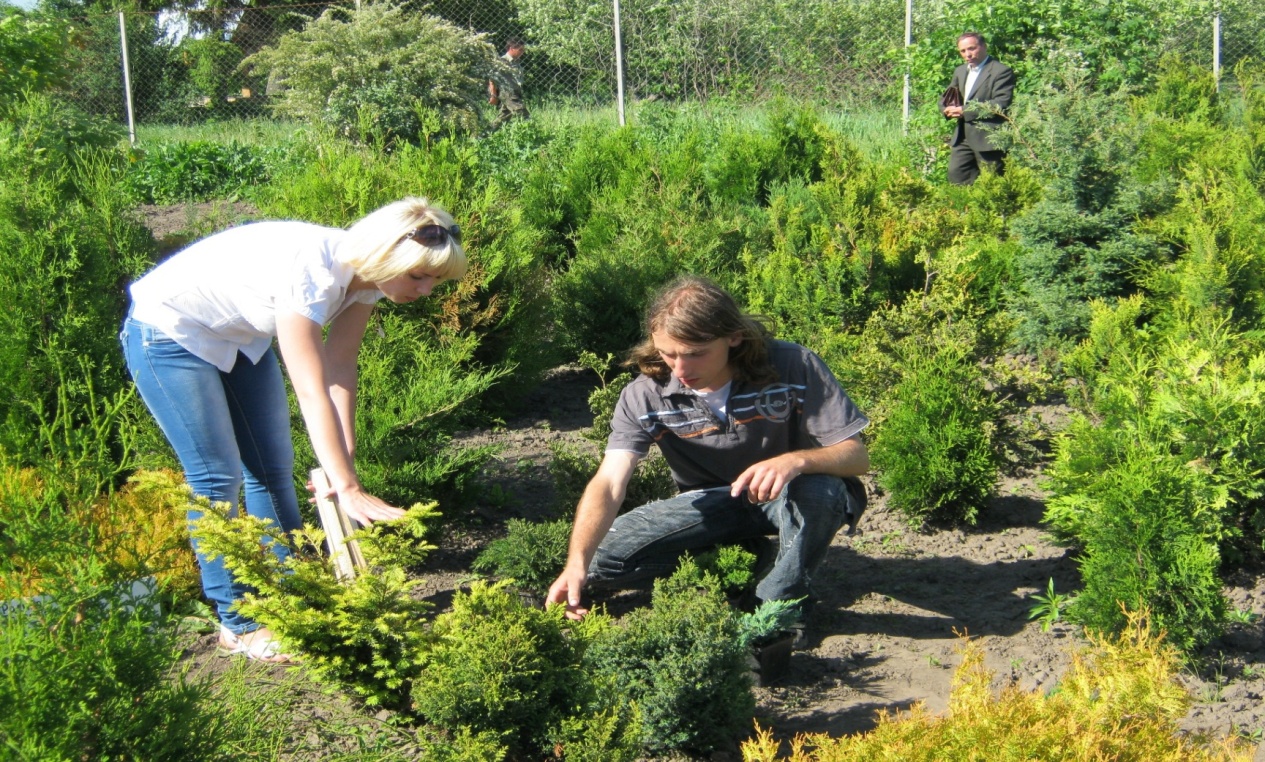 У Білоцерківському НАУ студенти спеціальності «Садово-паркове господарство» вивчають історію світового садово-паркового мистецтва, квітникарство відкритого та закритого ґрунту, ландшафтну архітектуру, топіарне мистецтво, садово-паркове будівництво, озеленення населених пунктів, основи аранжування і композиції, газонознавство.
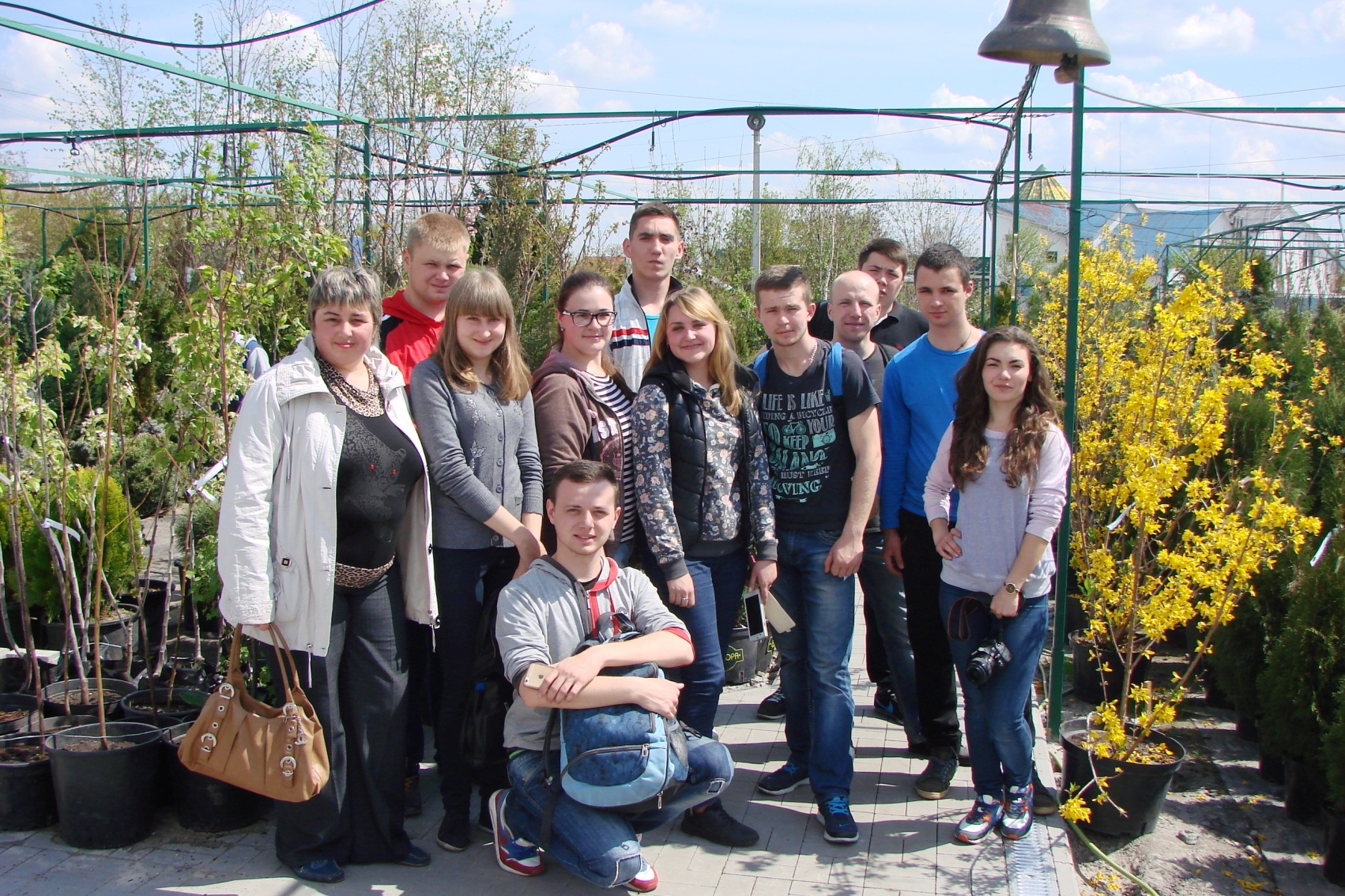 У Білоцерківському НАУ студенти спеціальності «Садово-паркове господарство» і виконують  творчі і розрахункові завдання, курсові роботи.
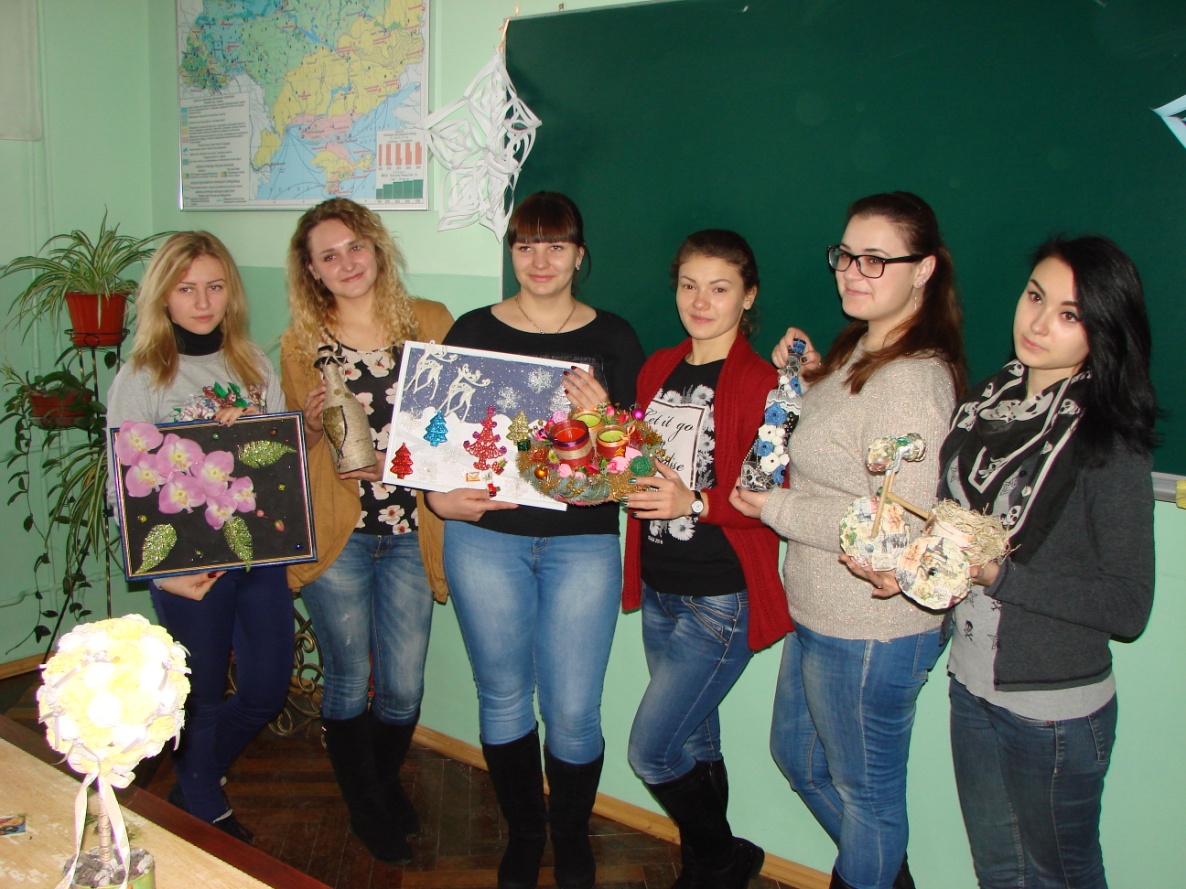 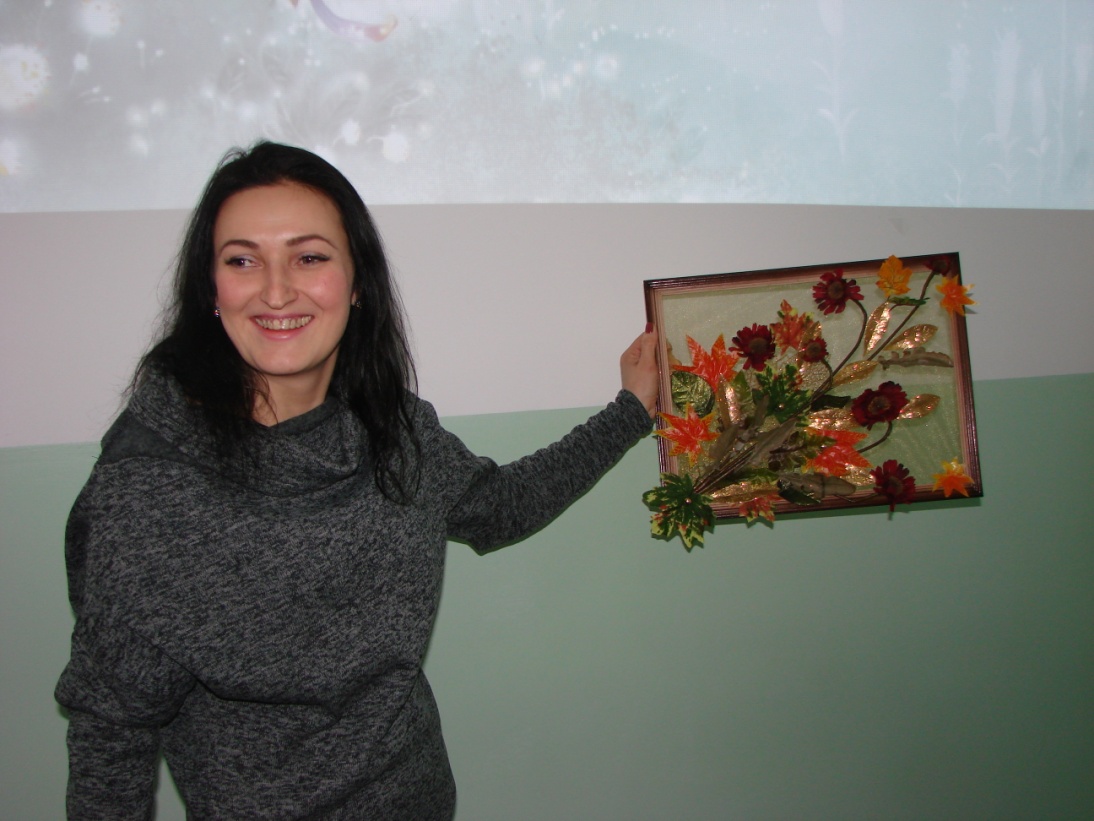 У Білоцерківському НАУ студенти спеціальності «Садово-паркове господарство» отримують комплексну підготовку з питань проектування всіх типів насаджень та догляду за ними, реконструкції та реставрації старовинних і сучасних садово-паркових об'єктів.
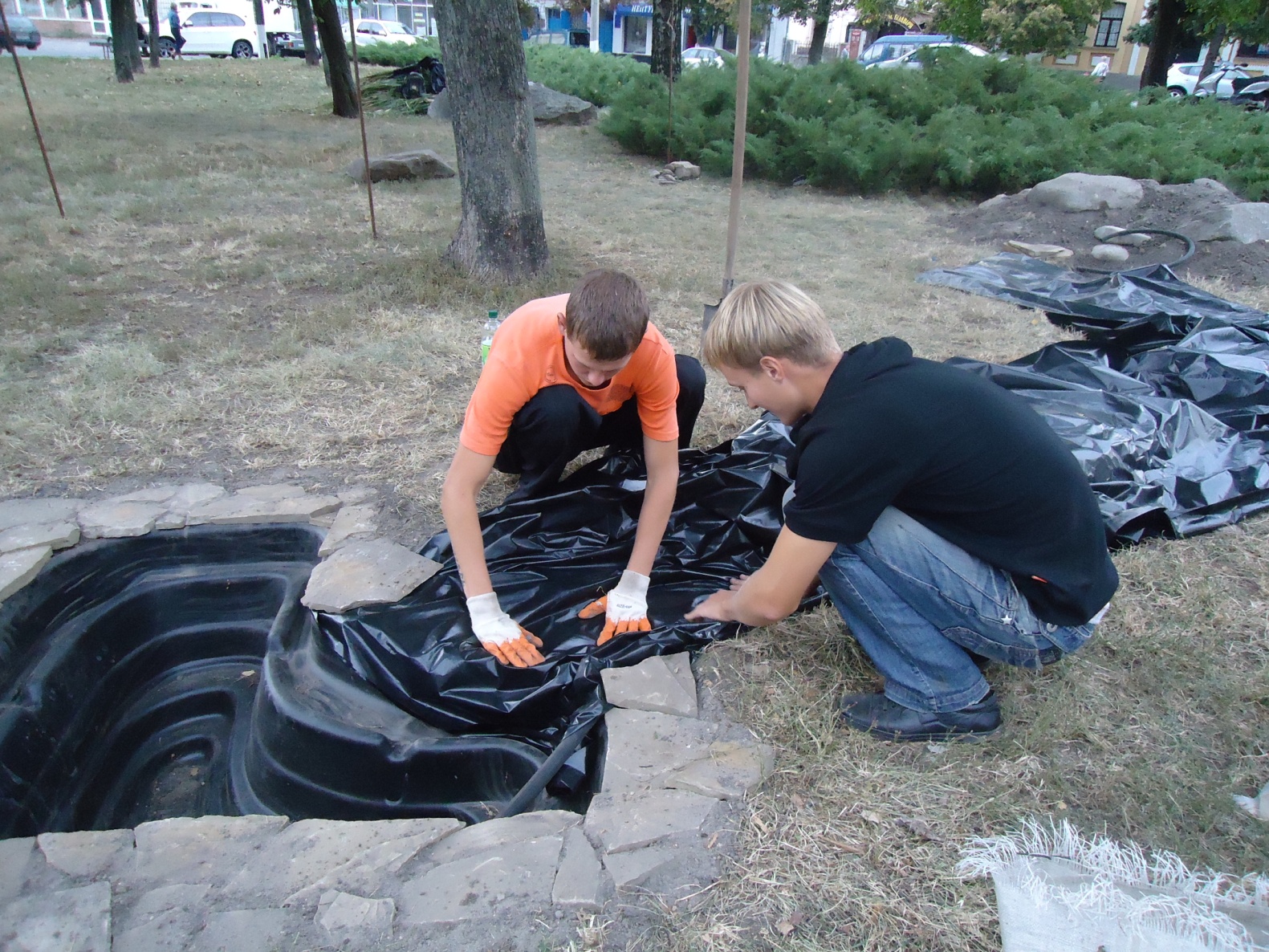 Під час навчальних і виробничих практик студенти на основі знань агротехніки вирощування декоративних рослин, ландшафтного мистецтва і фітодизайну забезпечують гармонійну організацію різних територій, зон відпочинку й дозвілля населення.
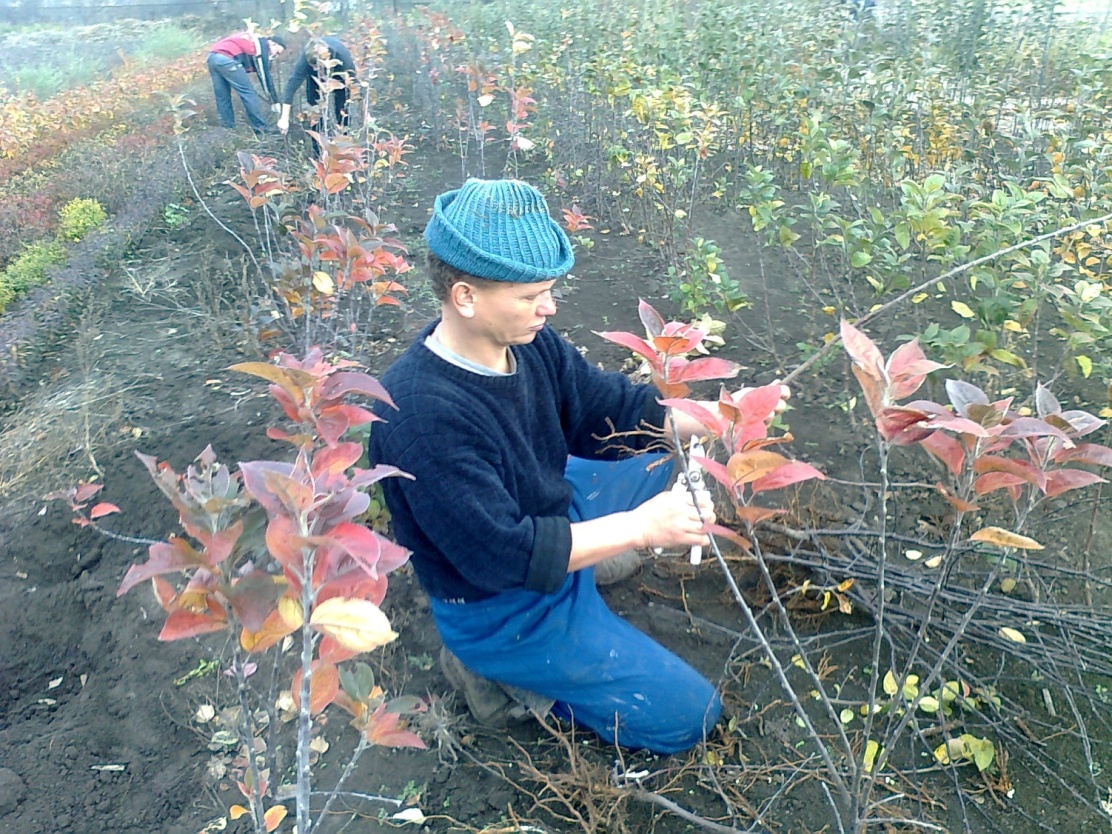 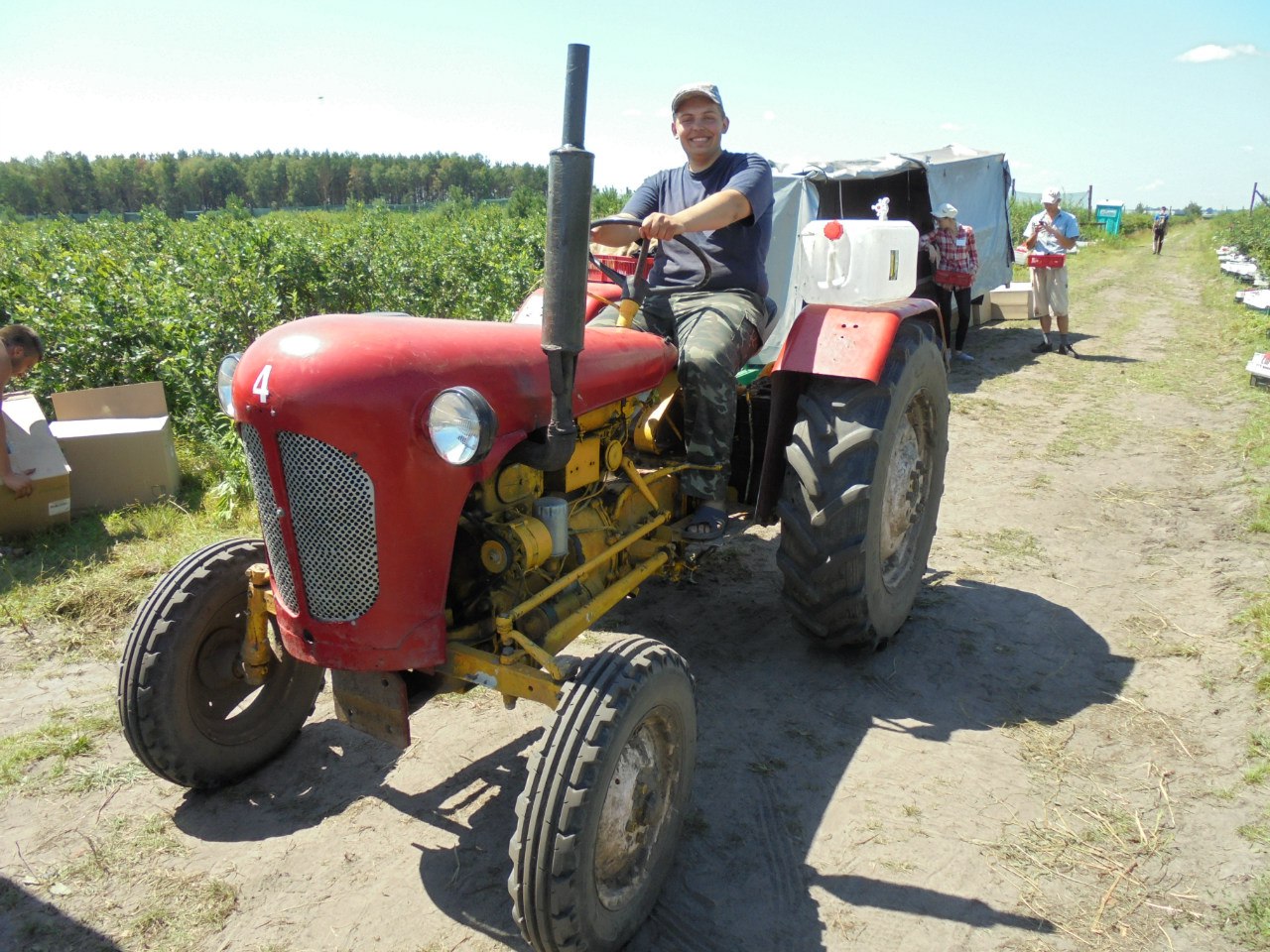 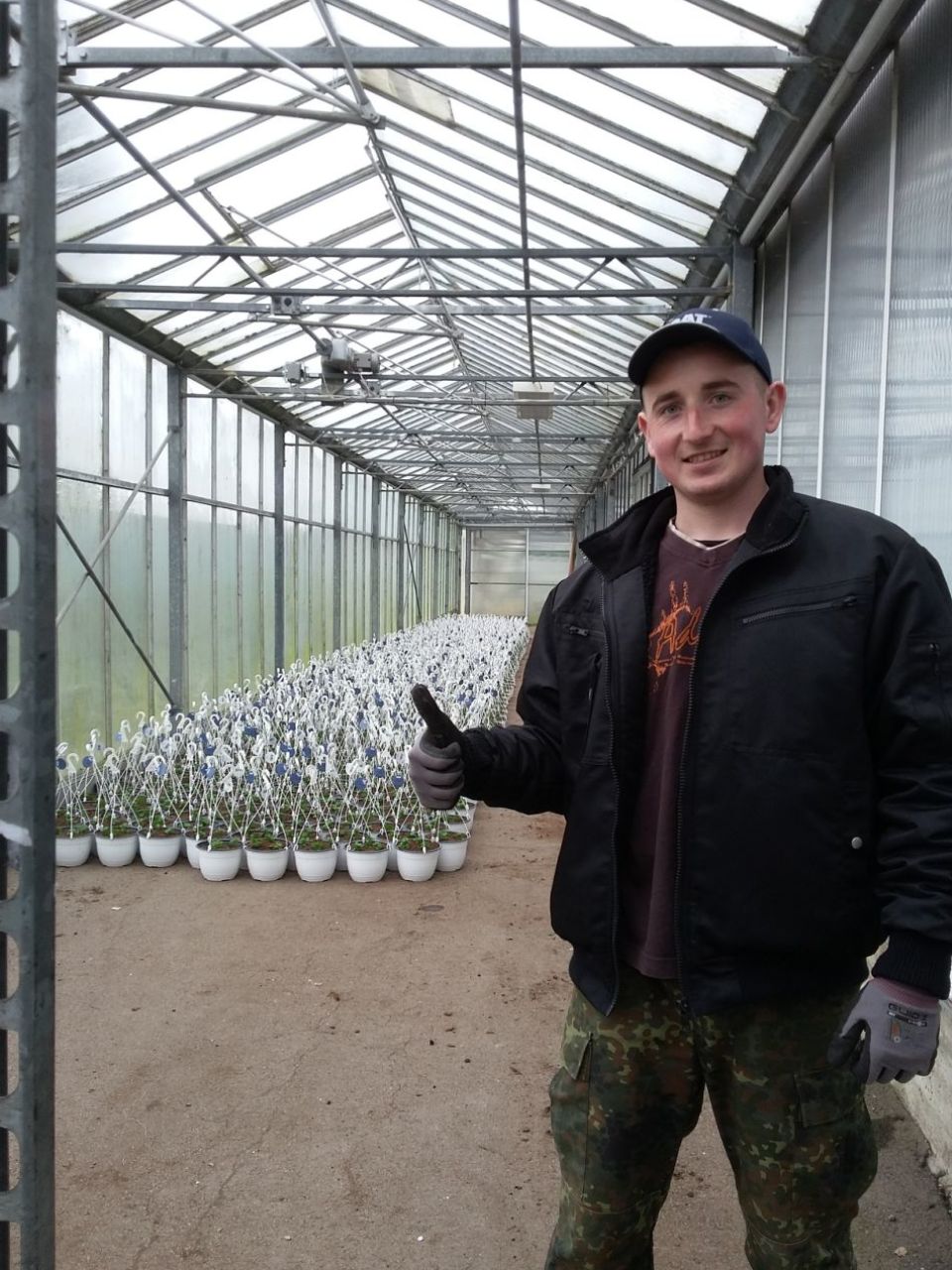 Практика студентів за кордоном - однин з потужних видів практичної підготовки студента. Студенти отримують шанс відвідати інші країни, попрацювати в передових підприємствах світу з використанням сучасних технологій, знайти друзів у всіх куточках земної кулі, удосконалити своє знання іноземної мови.
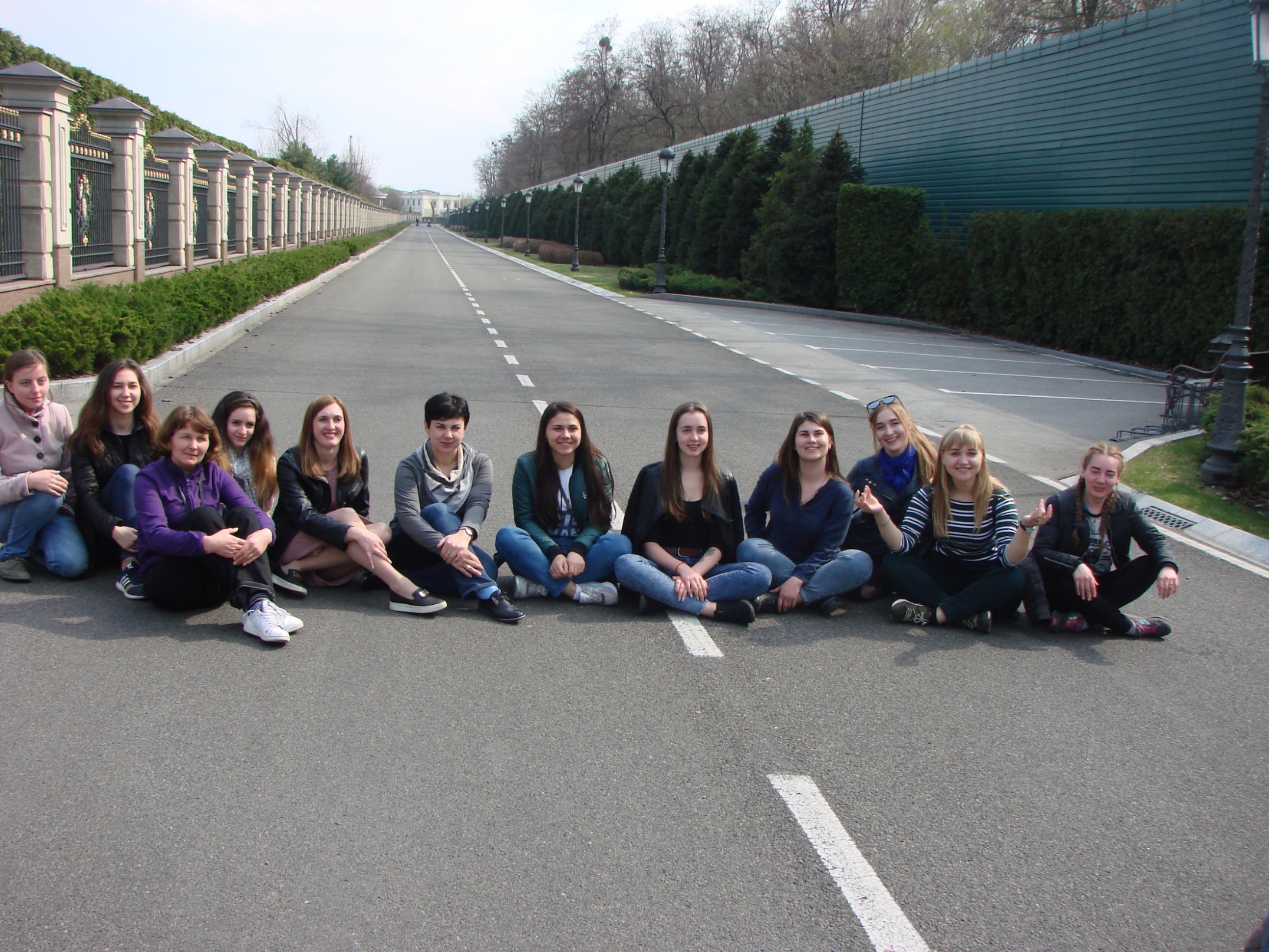 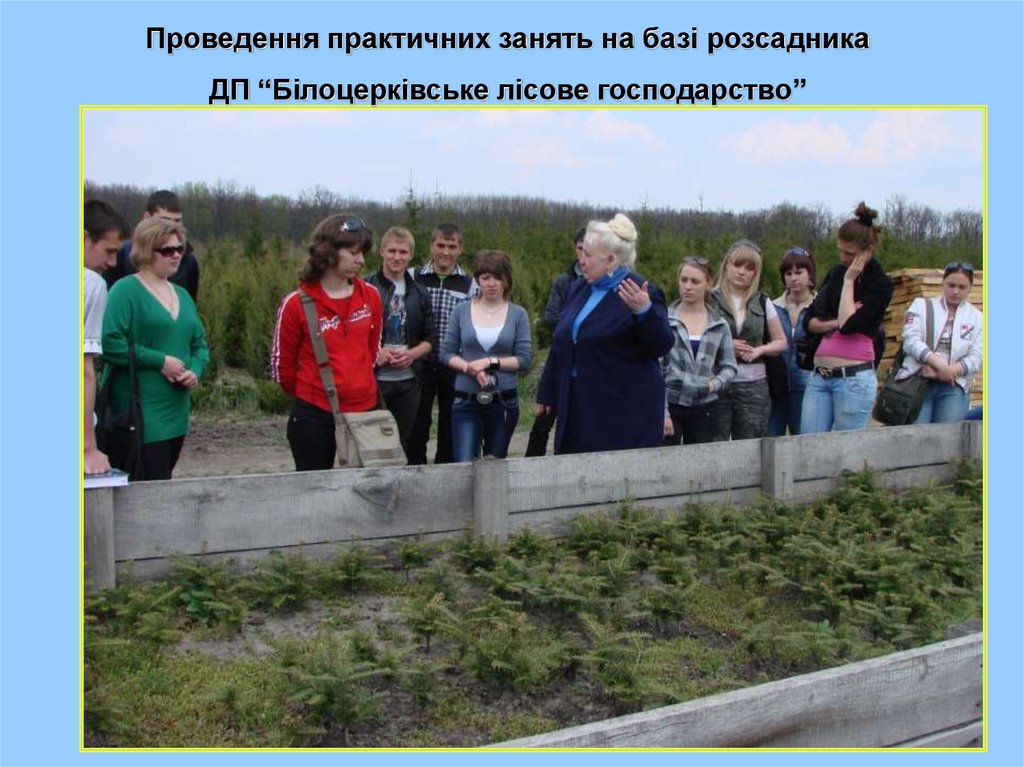 ЗАПРОШУЄМО ВАС ДО НАШОЇ АКТИВНОЇ і ТВОРЧОЇ СПІЛЬНОТИ МАЙБУТНІХ ДИЗАЙНЕРІВ ЛАНДШАФТУ!